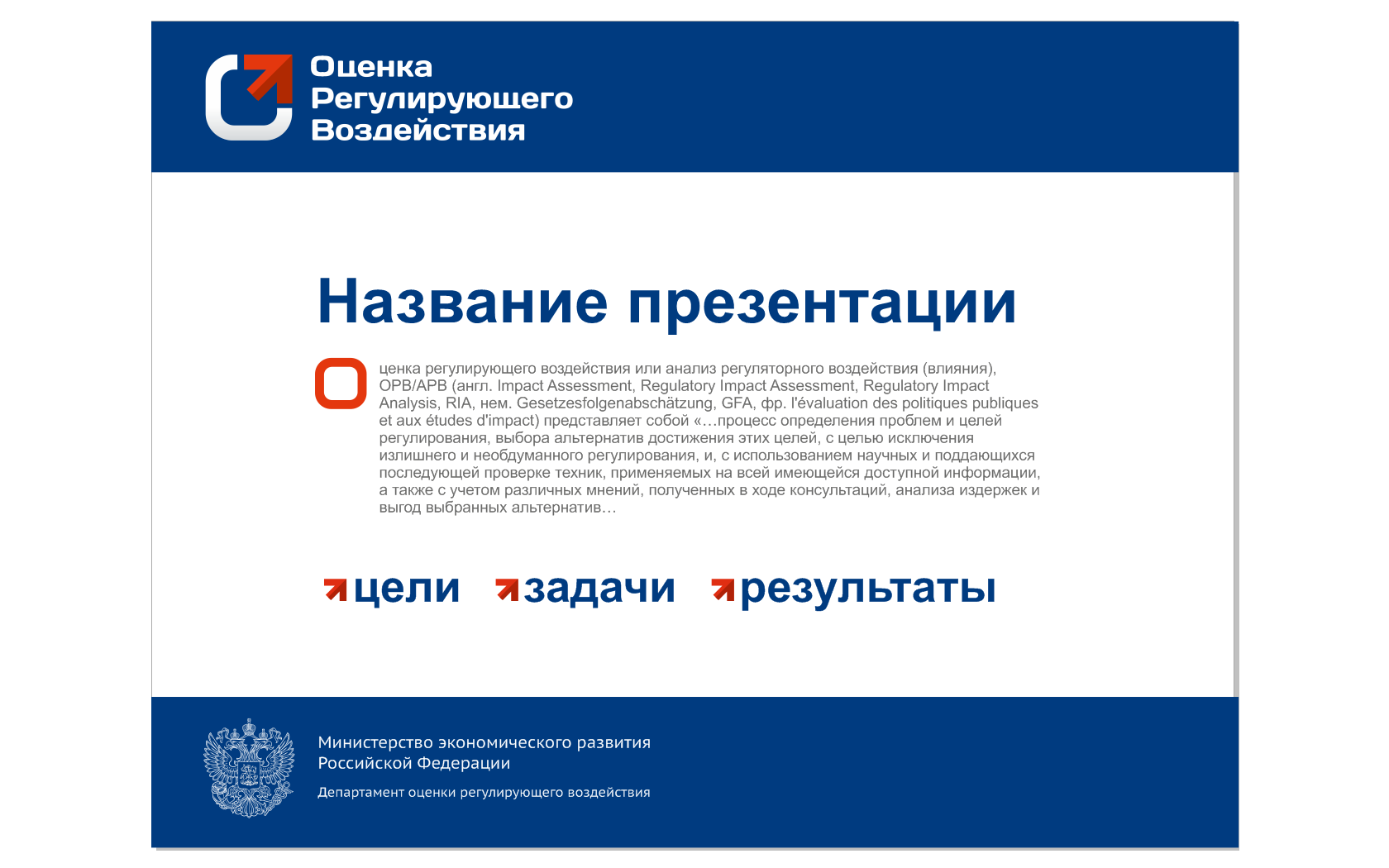 оценка регулирующего воздействия проектов нормативных правовых актов,  входящих в систему технического регулирования ЕАЭС
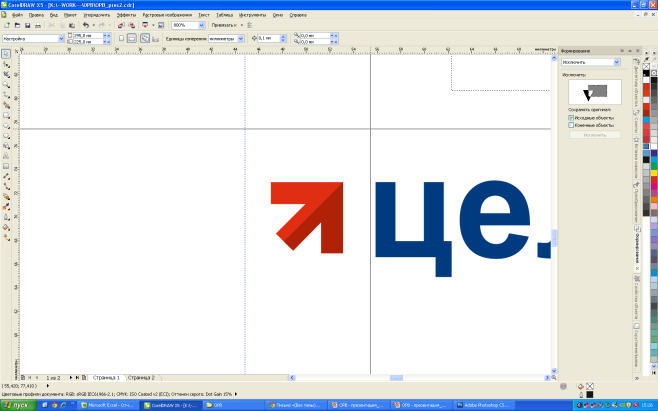 Вадим Живулин
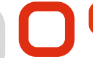 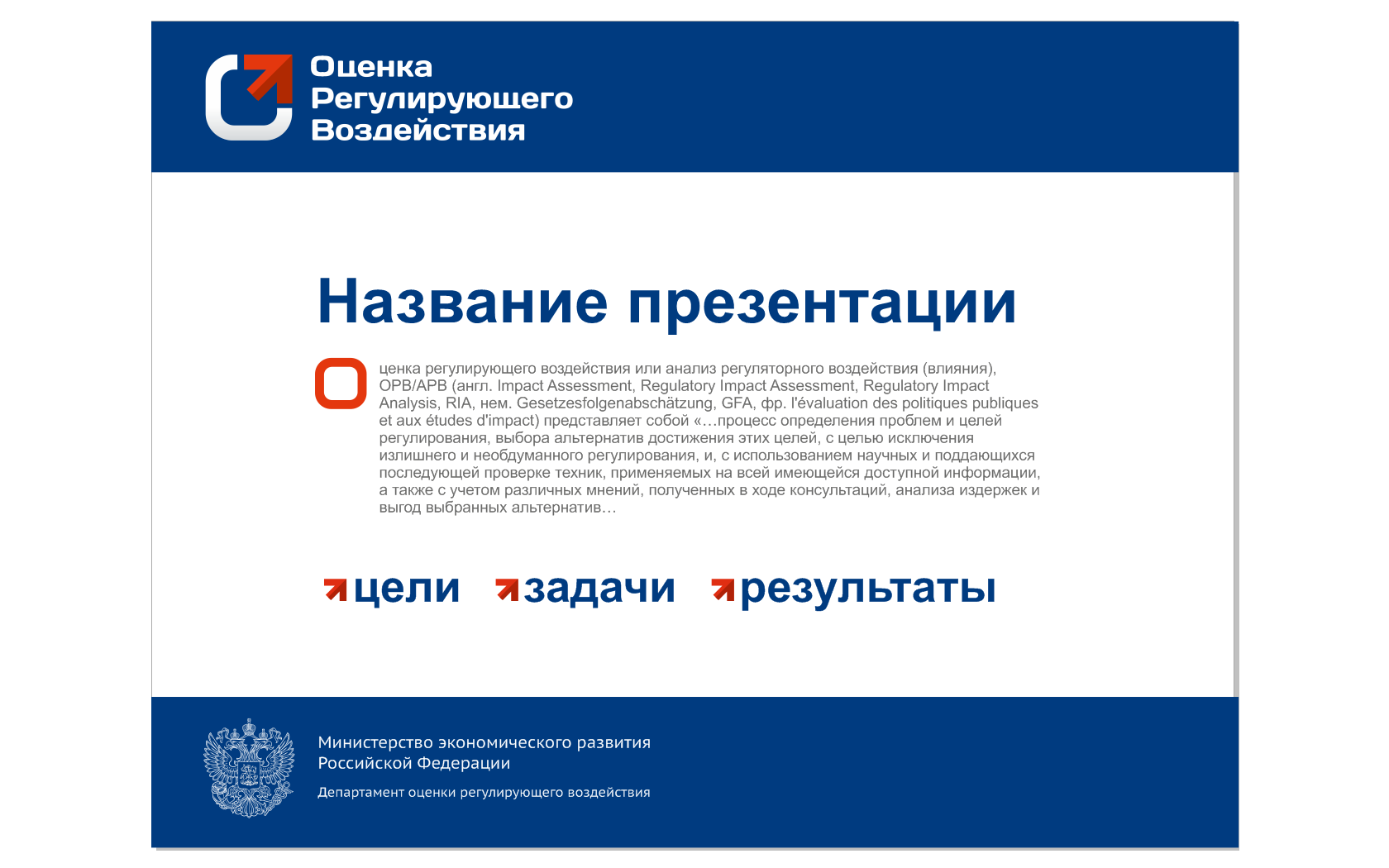 18 февраля 2016 года
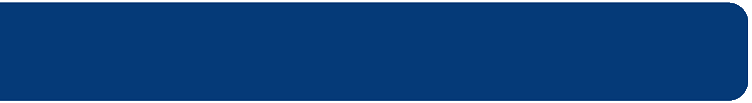 Значение оценки регулирующего воздействия для предпринимательской среды
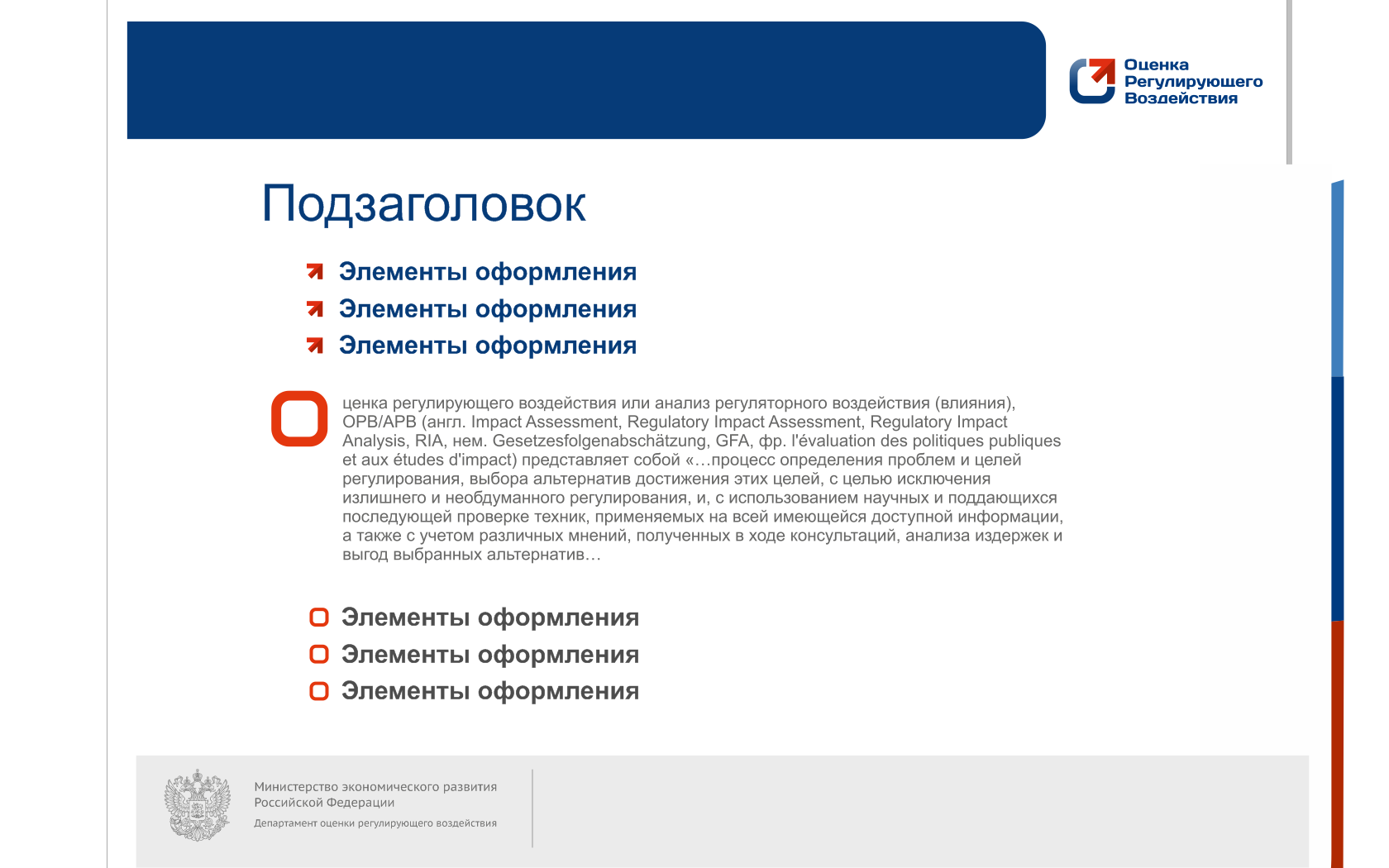 Анализ
Обсуждение
Заключение об ОРВ
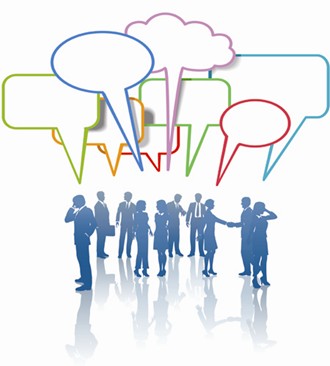 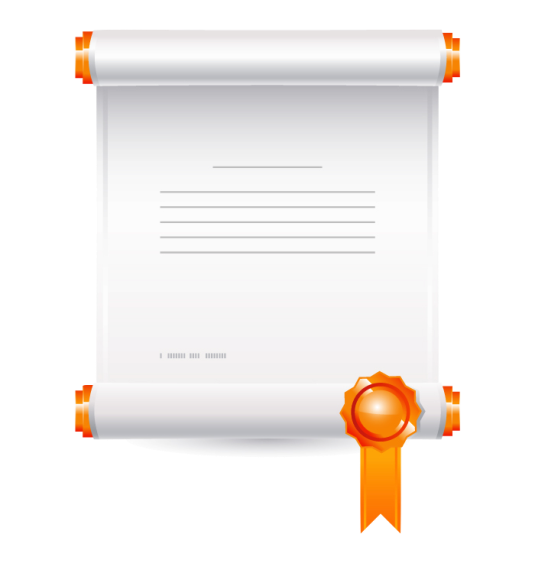 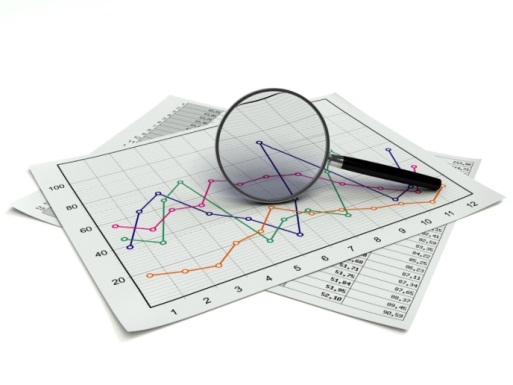 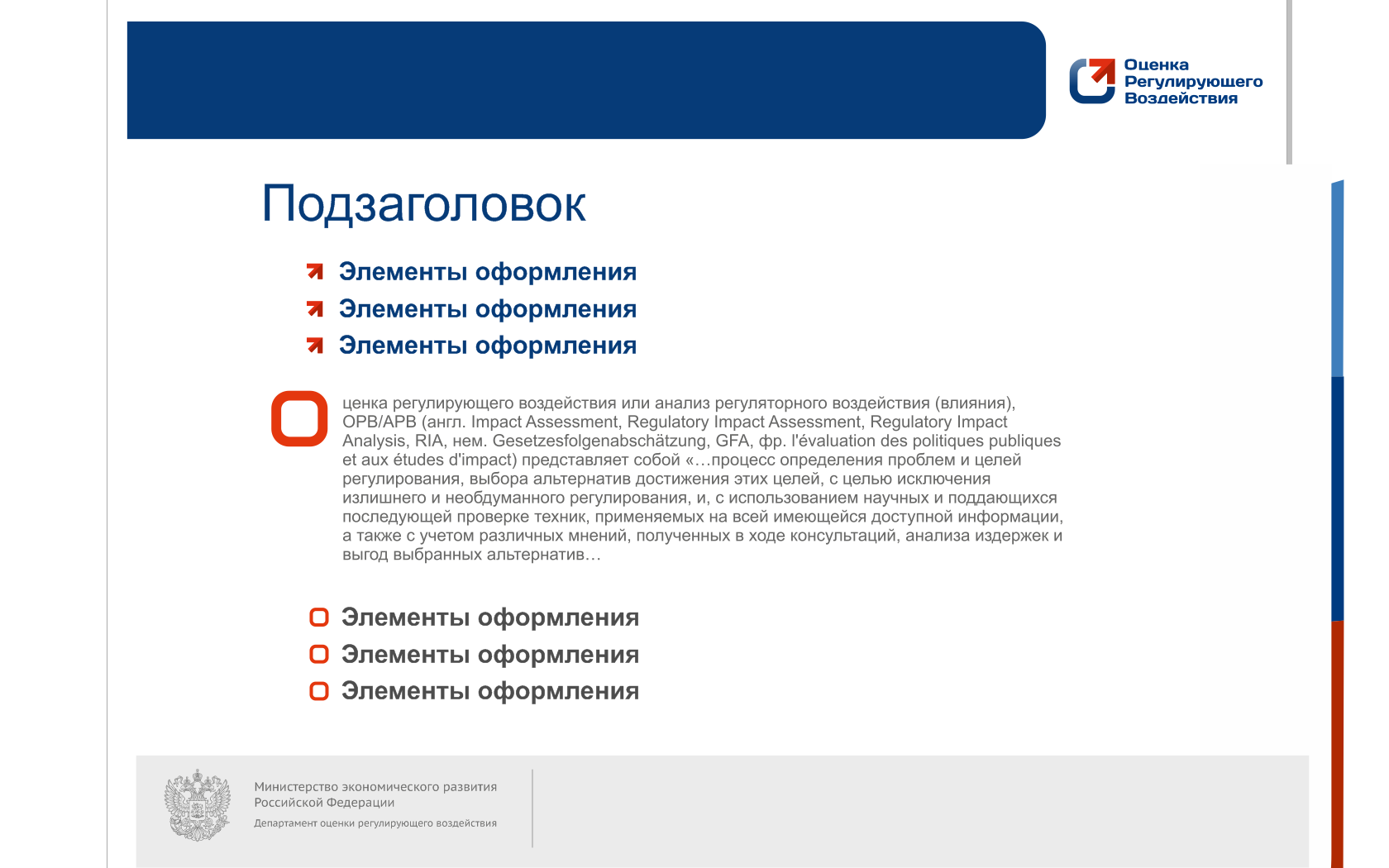 ОРВ – специальная процедура, в которую официально включены публичные консультации с бизнесом
2
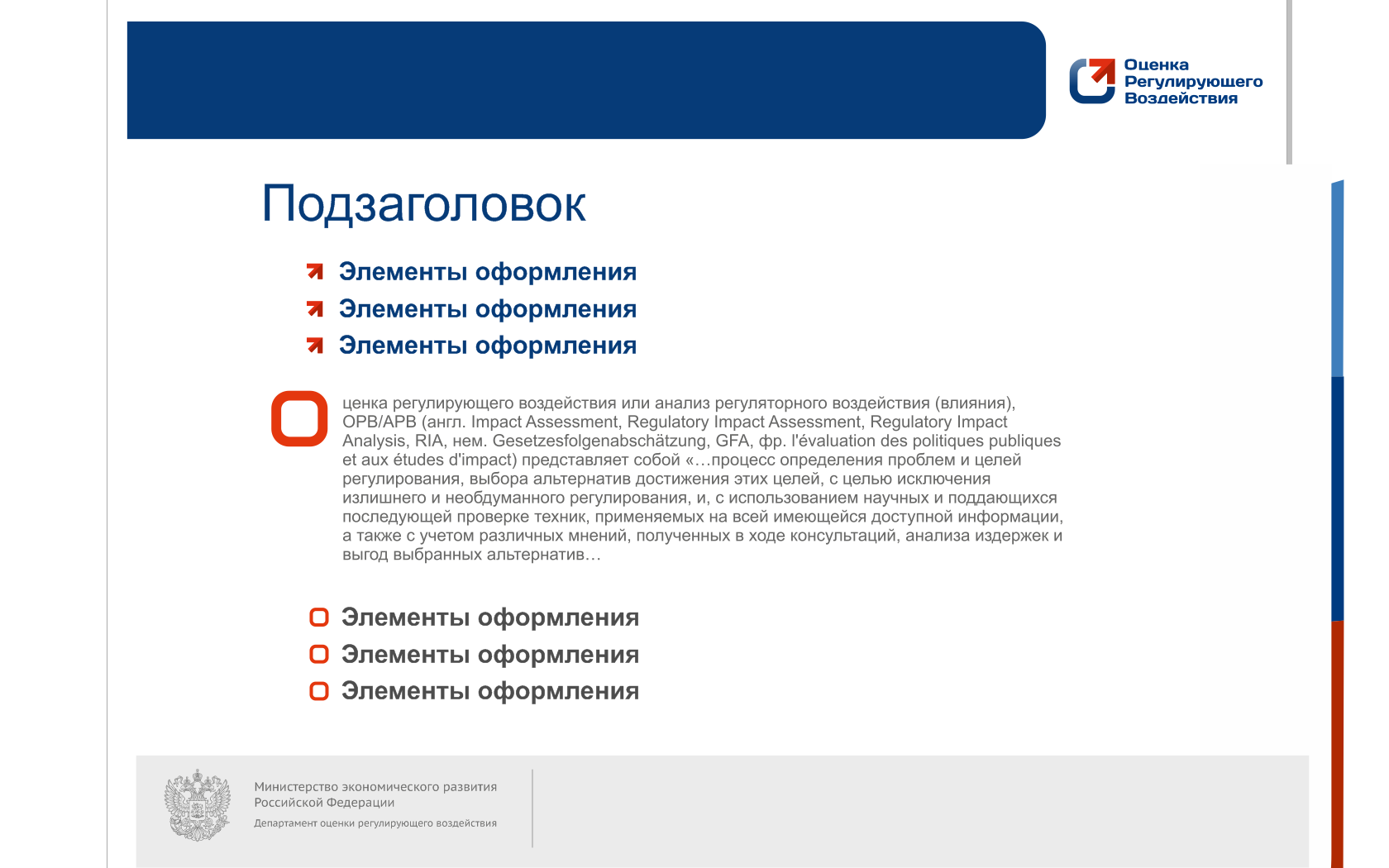 ОРВ сегодня
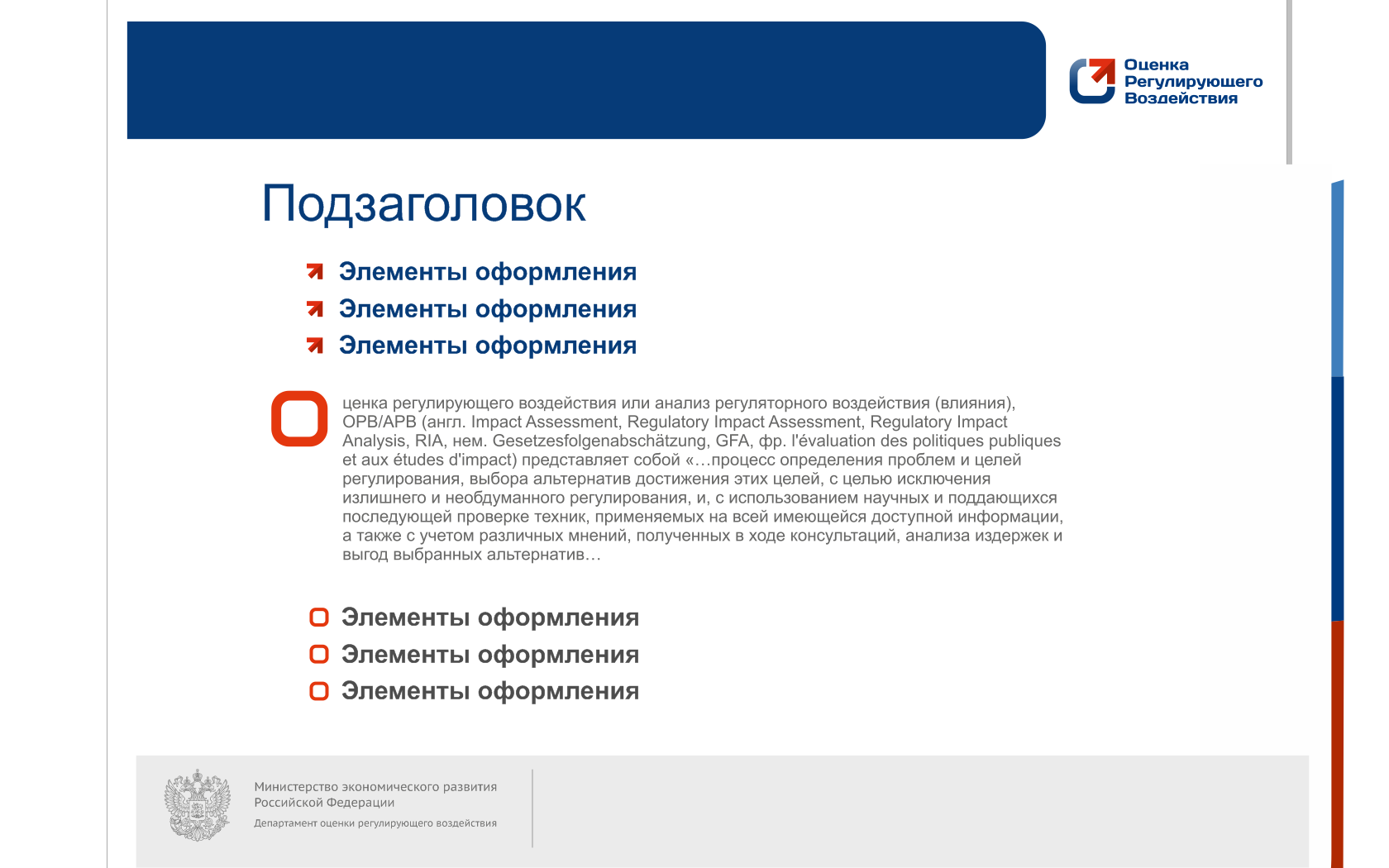 На regulation.gov.ru:
4 600 проектов актов на ОРВ
102 000 зарегистрированных пользователей
2 000 представителей органов власти
В ОРВ регулярно принимают участие:
70 отраслевых ассоциаций
1 000 отраслевых экспертов
1714
2930
> 4 600 заключений об ОРВ
orv.gov.ru
regulation.gov.ru
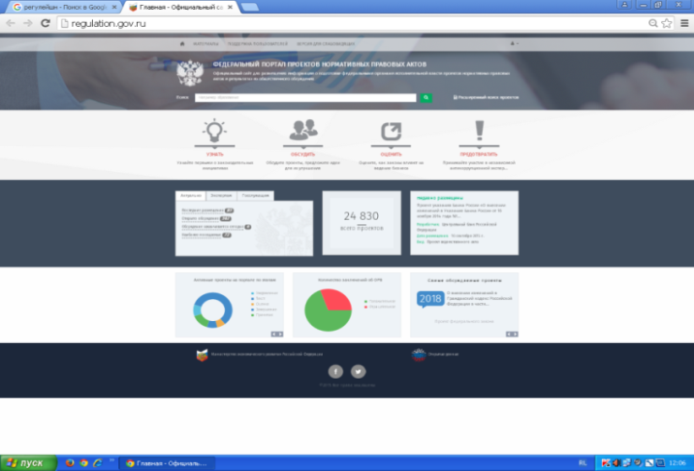 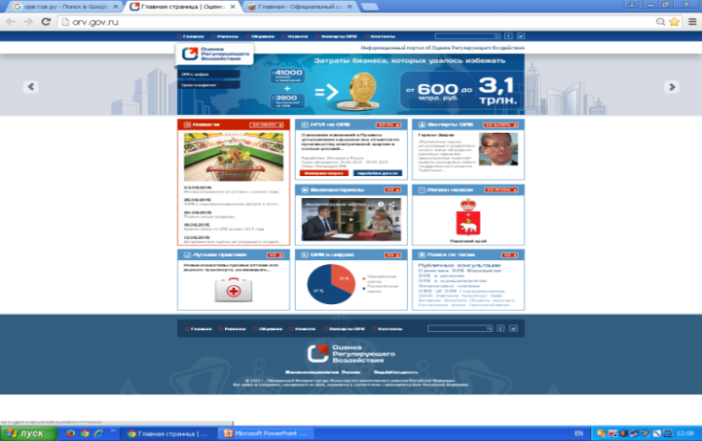 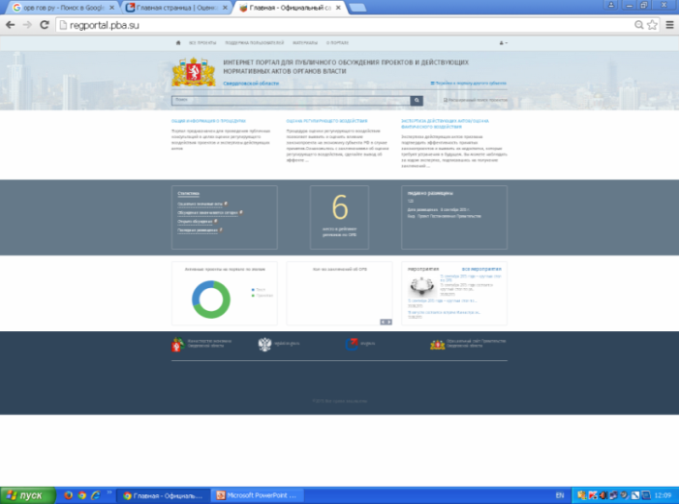 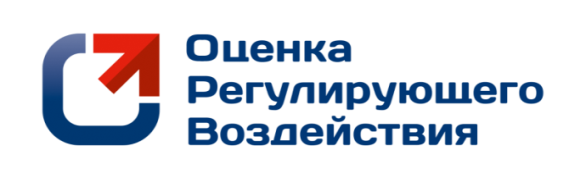 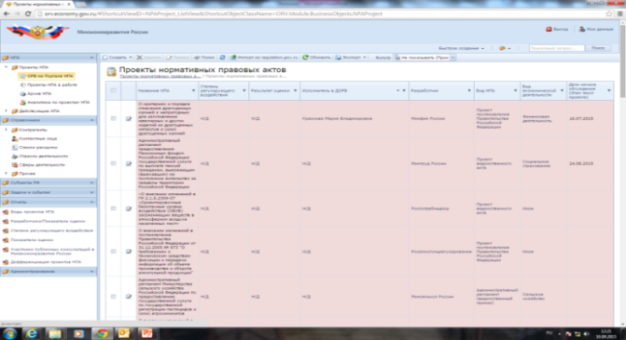 интерактивное приложение МЭР
региональные порталы по ОРВ
3
[Speaker Notes: Нужно указать,]
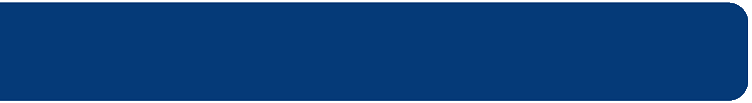 Масштаб ОРВ (2010–2016 годы)
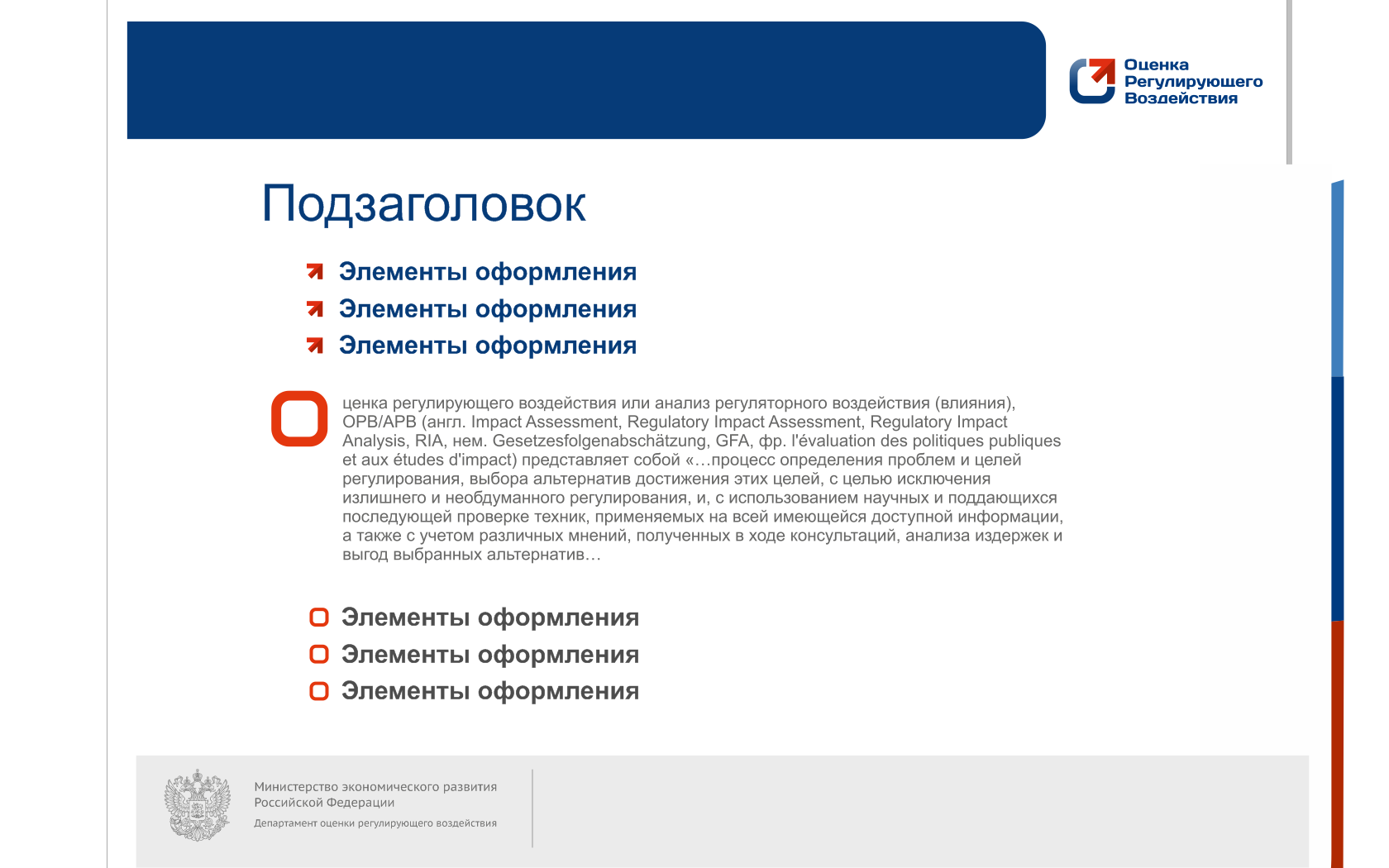 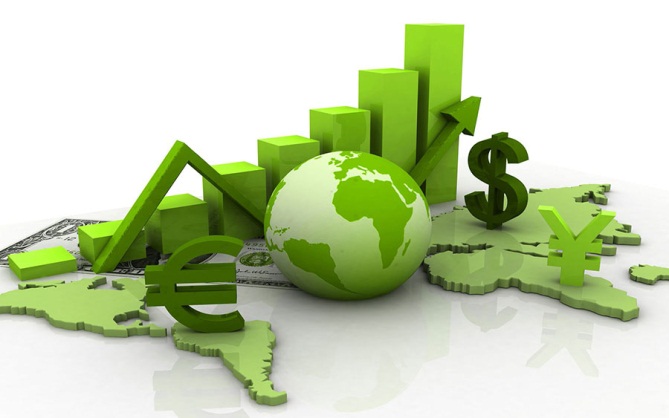 Экономия:
*оценка по наиболее значимым проектам актов
4
[Speaker Notes: Обновить цифры]
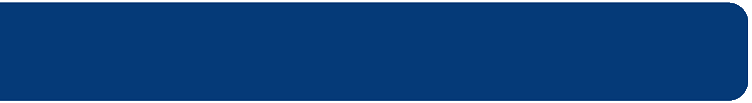 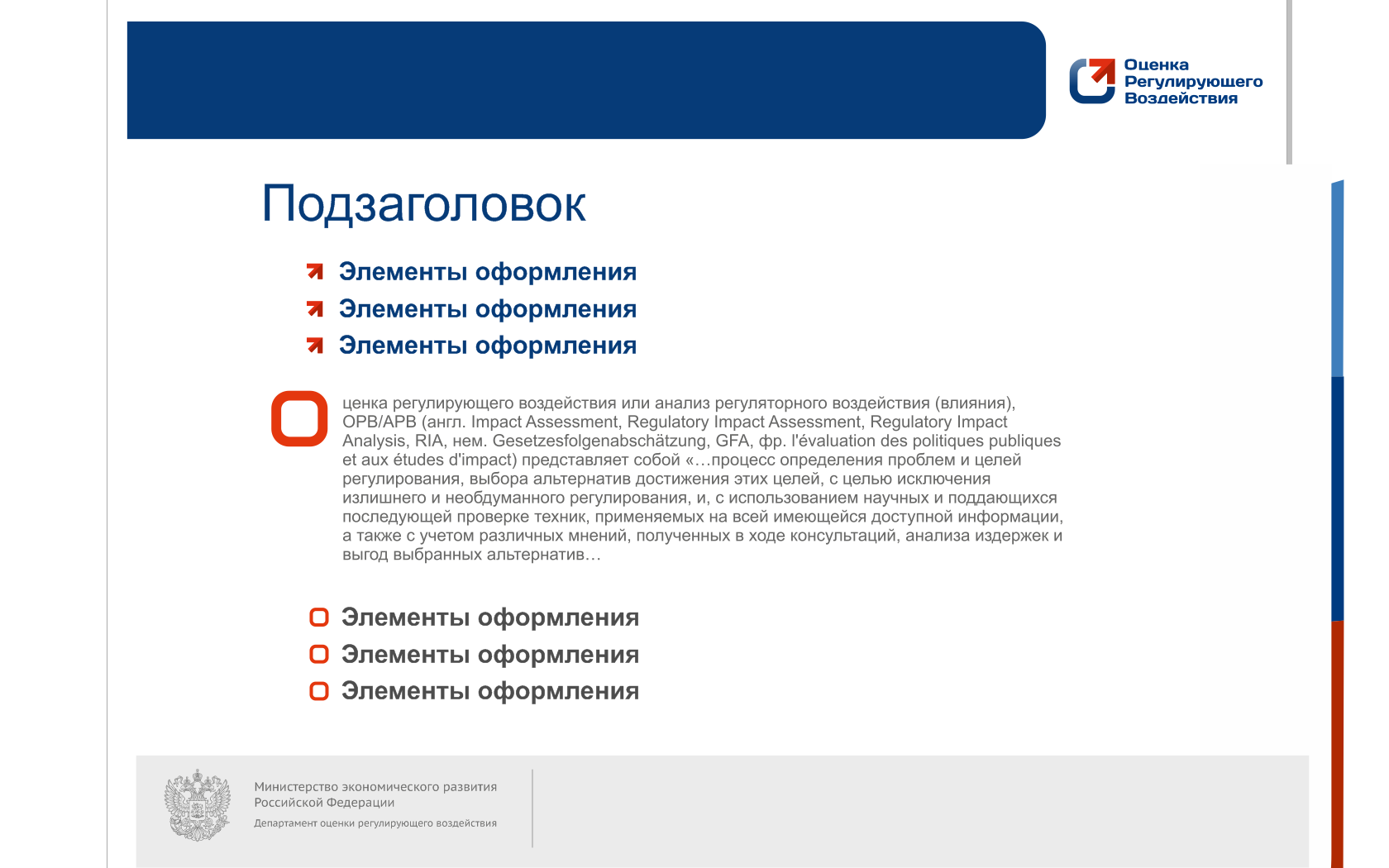 Техническое регулирование в РФ: структура
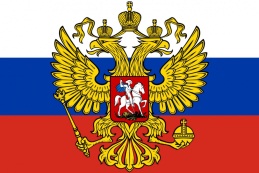 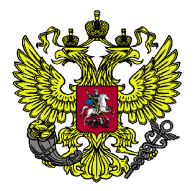 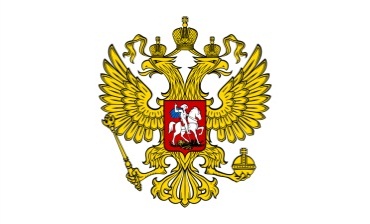 5
[Speaker Notes: Правительственная Подкомиссия по техническому регулированию, применению санитарных, ветеринарно-санитарных и фитосанитарных мер при Правительственной комиссии по экономическому развитию и интеграции - Вырабатывает позицию РФ по вопросам принятия и отмены технических регламентов, решений в части применения санитарных, ветеринарно-санитарных и фитосанитарных мер, а также при необходимости по иным вопросам в сфере технического регулирования, применения санитарных, ветеринарно-санитарных и фитосанитарных мер.
Минпромторг России непосредственно осуществляет функции органа по техническому регулированию, согласовывает проекты технических регламентов, разрабатываемые ФОИВами, непосредственно разрабатывает ряд технических регламентов. 
Минэкономразвития России готовит заключения об ОРВ, координирует взаимодействие ФОИВов с ЕЭК, в том числе к заседаниям Коллегии или Совета ЕЭК.]
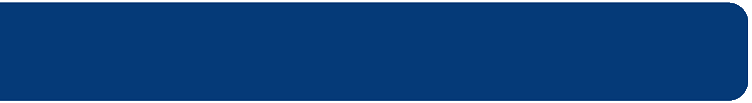 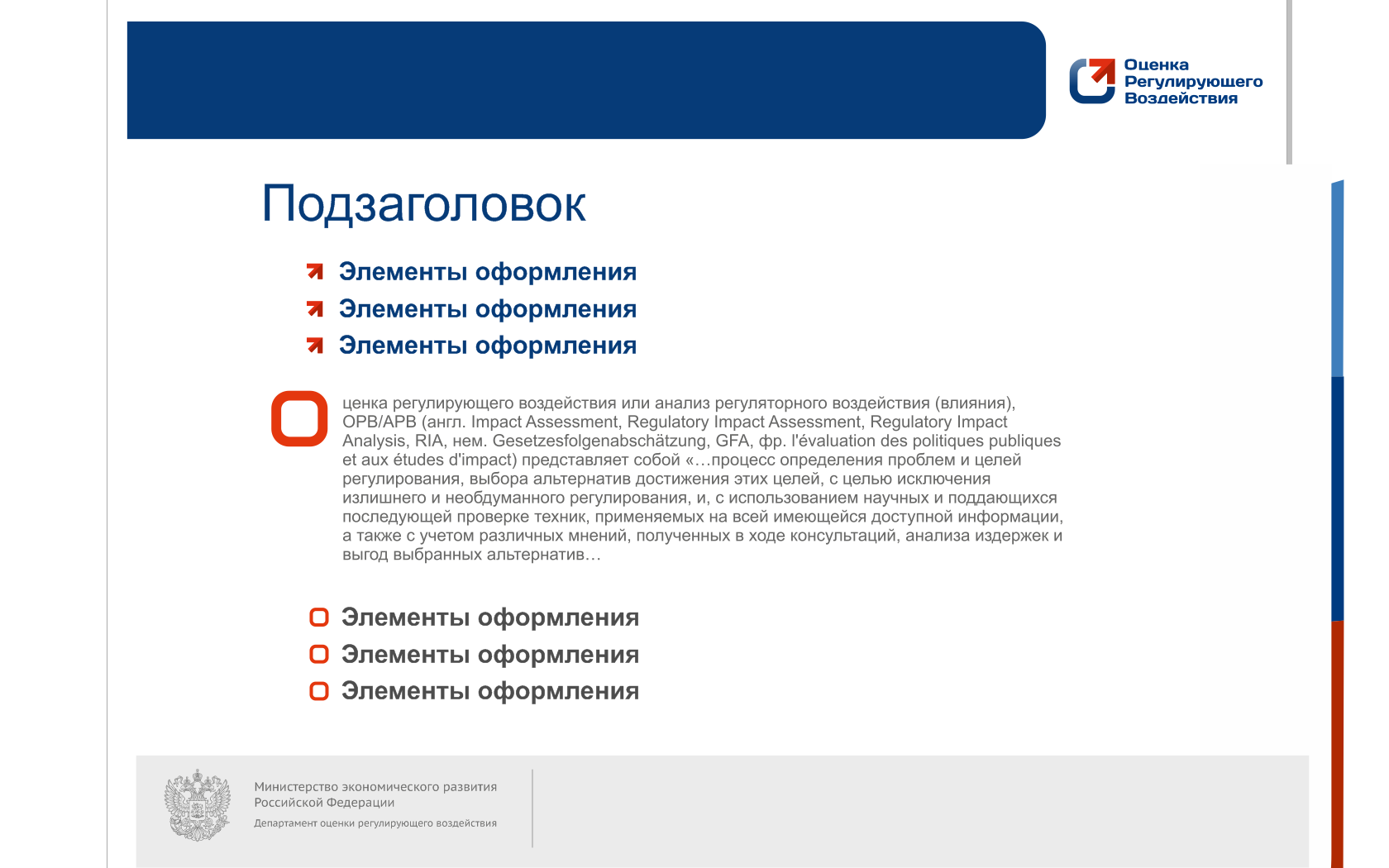 Техническое регулирование в РФ: практика
Принято 35 технических регламентов
(действует 34 ТР, 1 вступит в силу в 2016 г.)
Принято 29 постановлений Правительства РФ об определении уполномоченных органов

Исключены 625 дублирующих позиций

Утверждены 30 программ по разработке межгосударственных стандартов
6
[Speaker Notes: Технические регламенты Союза имеют прямое действие на территории Союза. В настоящее время на территории Союза принято 35 технических регламента, из них 34 вступили в действие (1 «Технический регламент на табачную продукцию» вступит в силу с 15 мая 2016 г.). В настоящее время Решением Совета ЕЭК от 1 октября 2014 г. № 79 утвержден План разработки технических регламентов Союза и внесения в них изменений, в соответствии с которым планируется разработать 22 технических регламента ЕАЭС и 18 проектов изменений в технические регламенты.
Следует отметить, что в соответствии с Договором ЕАЭС для объектов технического регулирования, в отношении которых не вступили в силу технические регламенты Союза, действуют нормы законодательства государств-членов или актов Комиссии.
Со дня вступления в силу технического регламента Союза на территориях государств-членов соответствующие обязательные требования к продукции или к продукции и связанным с требованиями к продукции процессам проектирования (включая изыскания), производства, строительства, монтажа, наладки, эксплуатации, хранения, перевозки, реализации и утилизации, установленные законодательством государств-членов или актами Комиссии, действуют только в части, определенной переходными положениями, и с даты завершения действия переходных положений, определенных техническим регламентом Союза и (или) актом Комиссии, не применяются для выпуска продукции в обращение, оценки соответствия объектов технического регулирования, государственного контроля (надзора) за соблюдением требований технических регламентов Союза.
Обязательные требования к продукции или к продукции и связанным с требованиями к продукции процессам проектирования (включая изыскания), производства, строительства, монтажа, наладки, эксплуатации, хранения, перевозки, реализации и утилизации, установленные актами Комиссии до дня вступления в силу технического регламента Союза, включаются в технические регламенты Союза.
Таким образом, в настоящее время в целях реализации технических регламентов проводится большая работа по актуализации законодательства Российской Федерации в целях исключения положений законодательства дублирующих или противоречащих положениям технических регламентов Союза (в частности в РФ в целях приведения в соответствие с техническими регламентами Союза исключили 625 позиций). 
Кроме того, в Российской Федерации принято 29 постановлений Правительства РФ об определении уполномоченных органов по осуществлению контроля за соблюдением требований технических регламентов.
Также в целях реализации технических регламентов принято 30 программ по разработке межгосударственных стандартов. Справочно: в соответствии  с Договором в целях выполнения требований технического регламента Союза ЕЭК утверждает 
перечень международных и региональных стандартов, а в случае их отсутствия - национальных (государственных) стандартов, обеспечивающих соблюдение требований технического регламента и необходимых для осуществления оценки (подтверждения) соответствия.
При этом применение на добровольной основе соответствующих стандартов, включенных в указанный перечень, является достаточным условием соблюдения требований соответствующего технического регламента Союза.
Неприменение стандартов, включенных в указанный перечень, не может рассматриваться как несоблюдение требований технического регламента Союза.]
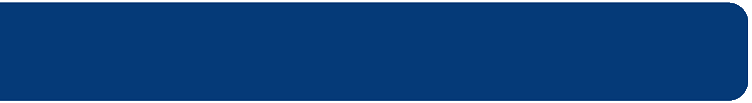 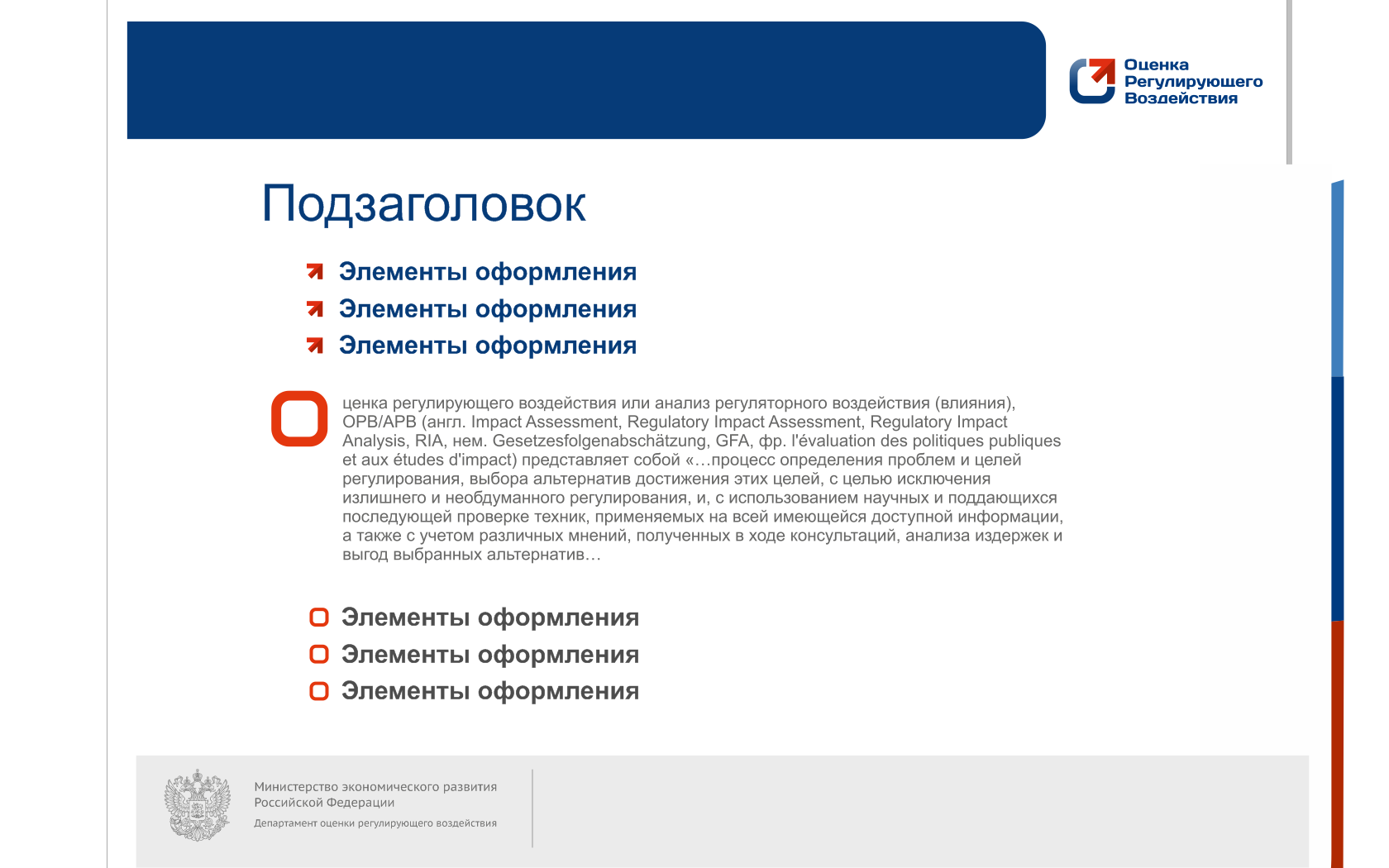 Техническое регулирование в РФ: процедура
Принимает решение 
о целесообразности+публикует 
на сайте
КК ЕЭК*
Правительство РФ
Ответственный ФОИВ
Правительственная Подкомиссия
Дает поручение
Формирует рабочую группу
Разрабатывает проект ТР
Согласовывает с ФОИВами
ОРВ
Минэкономразвития
ЕЭК
Проводит оценку регулирующего воздействия
Утверждает ТР
* Консультативный Комитет ЕЭК
7
[Speaker Notes: Правительство РФ дает поручение ФОИВу о необходимости разработки проекта регламента или о необходимости внесения изменений в технический регламент.
Основанием для поручения Правительства РФ может быть реализация Плана разработки технических регламентов, обращение бизнеса или граждан, инициатива самого ФОИВа.
ФОИВ формирует рабочую группу по разработке технического регламента, с участием рабочей группы разрабатывает проект регламента или проект изменения в технический регламент, одновременно в случае отсутствия проекта регламента в Плане разработки технических регламентов (готовится соответствующий проект акта ЕЭК по внесению изменений в план).
Указанные документы согласовываются с другими ФОИВами например, с Минпромторгом России, после чего направляются в Минэкономразвития России для направления в ЕЭК.
Минэкономразвития России направляет указанный комплект документов в ЕЭК для рассмотрения на заседании КК ЕЭК.
Представители ФОИВ-разработчика, Минэкономразвития России, Минпромторга России принимают участие в заседаниях КК в целях принятия решения о целесообразности разработки ТР.
В случае если на КК ЕЭК принято положительное решение проект акта размещается на сайте Союза и проект регламента направляется на рассмотрение уполномоченным органам Сторон. 
Все поступающие в ходе публичного обсуждения проекта регламента замечания направляются разработчику проекта регламента, который формирует сводку отзывов, в которой по каждому замечанию и предложению указывается информация об его учете или неучете. ЕЭК ведет контроль учета поступивших замечаний разработчиком проекта регламента.
В течении 30 рабочих дней с даты представления сводки отзывов в ЕЭК разработчик дорабатывает проект технического регламента и комплект документов к нему по результатам публичного обсуждения и направляет его в ЕЭК
После чего ЕЭК организует проведение переговоров уполномоченных органов Сторон.
По результатам указанных переговоров ЕЭК направляет проект регламента с комплектом документов к нему в Стороны на ВГС.
Ответственный ФОИВ начинает формировать позицию по проекту регламента – одновременно проект регламента направляется в Минэкономразвития Росси на заключение об оценке регулирующего воздействия.
Итоги ВГС рассматриваются на заседании Правительственной подкомиссии, на которой принимается решение об одобрении проекта технического регламента (проекта позиции российской стороны).
П результатам Подкомиссии итоги ВГС направляются в ЕЭК.  
При этом к комплекту документов дополнительно прилагается заключение об ОРВ, подготовленное Минэкономразвития России.
Проект технического регламента (проект позиции российской стороны) рассматривается на заседании КК при ЕЭК, потом Коллегии ЕЭК и утверждается на Совете ЕЭК.]
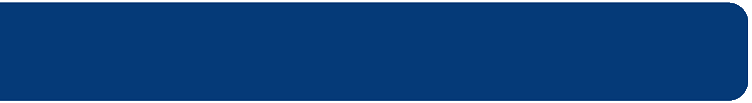 Ключевые методические проблемы в сфере техрегулирования и ОРВ ТР ТС
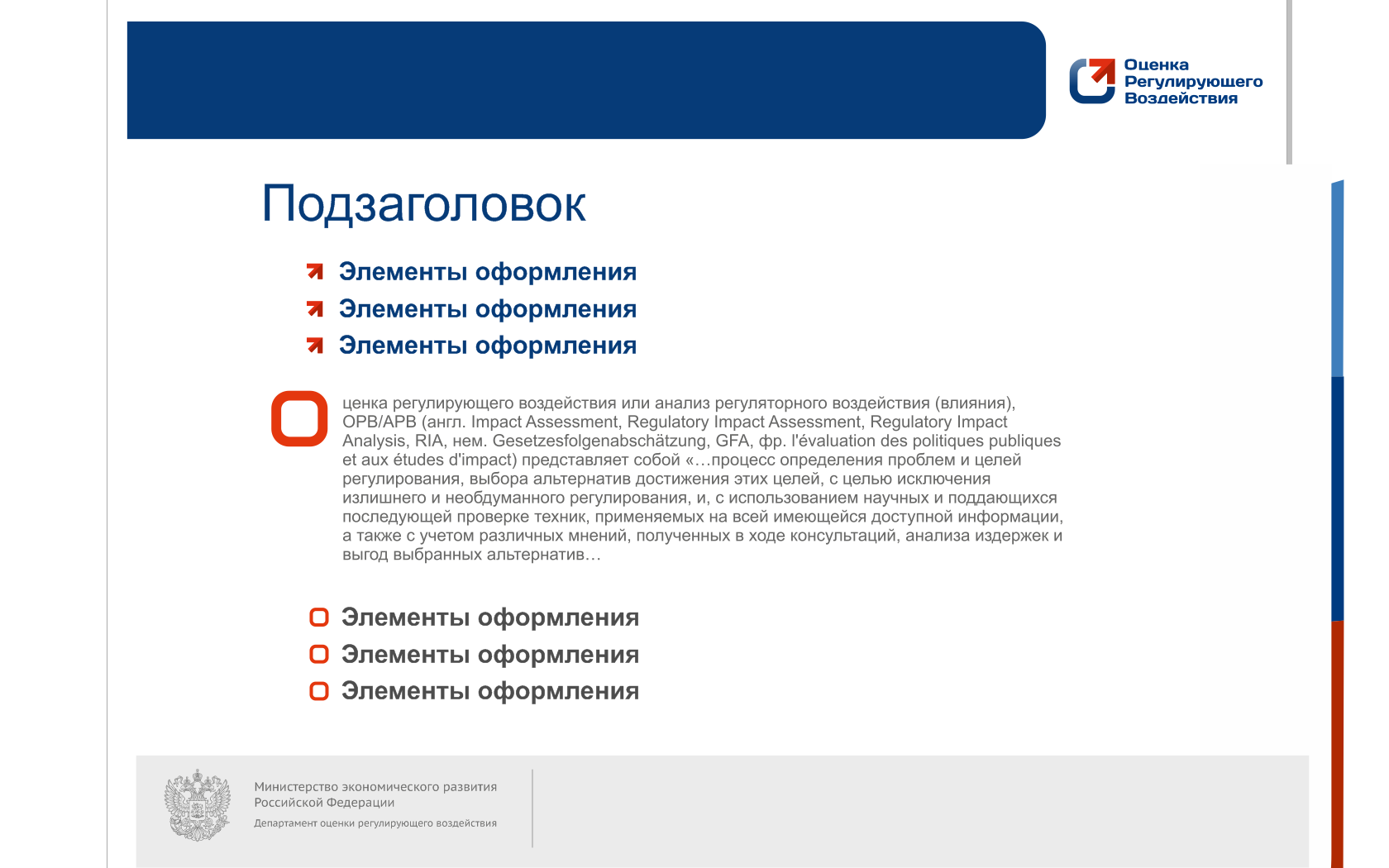 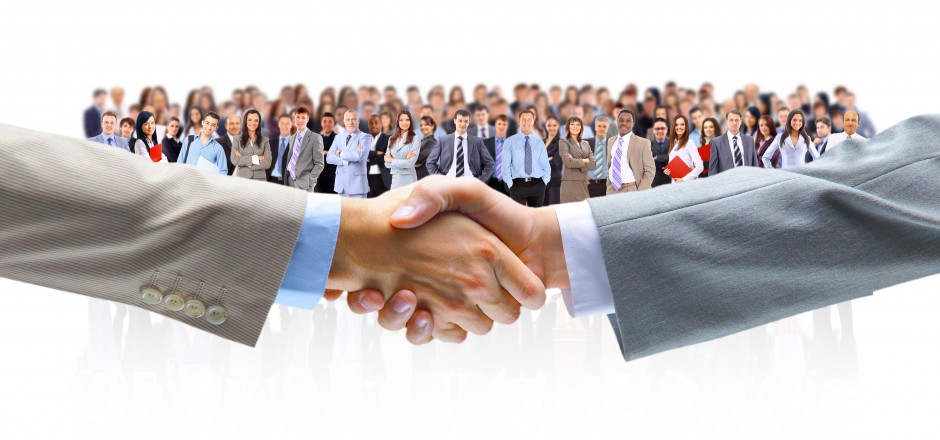 1. Вопросы проведения повторной процедуры ВГС проектов ТР, а также корректировки сроков разработки (в случае необходимости)
2. Вопросы проведения мониторинга соблюдения сроков и процедур разработки ТР и правоприменения регламентов, уже вступивших в силу
3. Определение официального порядка предоставления разъяснений по ТР
4. Вопросы усиления роли оценки регулирующего воздействия ТР в ЕЭК
8
[Speaker Notes: Следует отметить, что в Российской Федерации в отношении проектов решений Совета Комиссии, регулирующих отношения в области организации и осуществления контроля (надзора), в области установления, применения и исполнения обязательных требований к продукции или связанным с ними процессам проектирования (включая изыскания), производства, строительства, монтажа, наладки, эксплуатации, хранения, перевозки, реализации и утилизации, к выполнению работ и оказанию услуг, в области порядка и правил регулирования таможенного дела, в области оценки соответствия и в области безопасности процессов производства федеральные органы исполнительной власти проводят оценку регулирующего воздействия, в порядке, определяемом Правительством Российской Федерации.
Дополнительно отмечаем, что в настоящее время в соответствии с Договором в Комиссии внедрена процедура оценки регулирующего воздействия.
В соответствии с пунктом 15 Приложения № 1 к Договору решения Комиссии, которые могут оказать влияние на условия ведения предпринимательской деятельности, принимаются с учетом результатов проведения оценки регулирующего воздействия проектов таких решений.
При этом процедура оценки регулирующего воздействия  на национальном уровне в отличие от процедуры оценки регулирующего воздействия, проводимой Комиссией, обусловлена необходимостью формирования консолидированной позиции государства, бизнеса и общества по проектам решений Комиссии для последующего ее представления в Комиссии.
Вместе с тем в Комиссии в настоящее время проводится работа по внесению изменений в Положение № 48 О порядке подготовки технических регламентов. 
В частности, предполагается установить механизмы позволяющие проводить ОРВ в Комиссии в отношении технических регламентов.
Ближайшее рассмотрение обновленного Положения № 48 запланировано на 1 марта 2016 г. на заседании Коллегии Комиссии.]
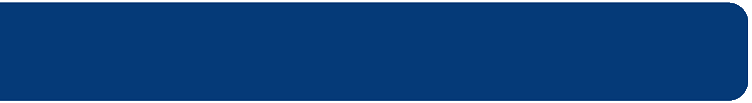 ТР ТС «О безопасности зданий и сооружений, строительных материалов и изделий»
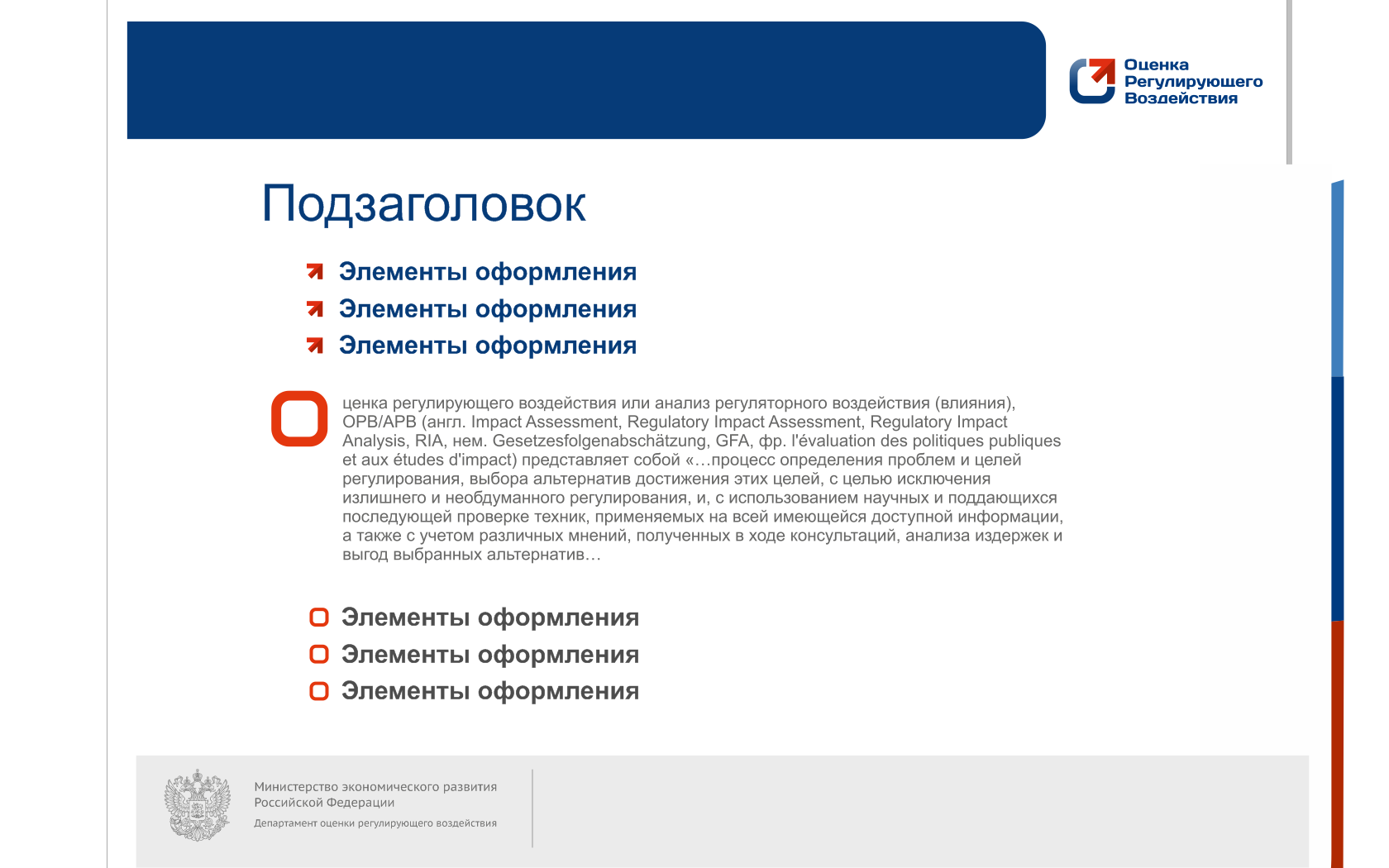 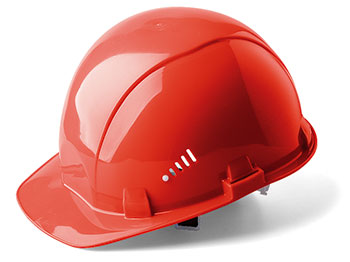 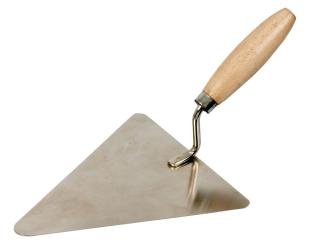 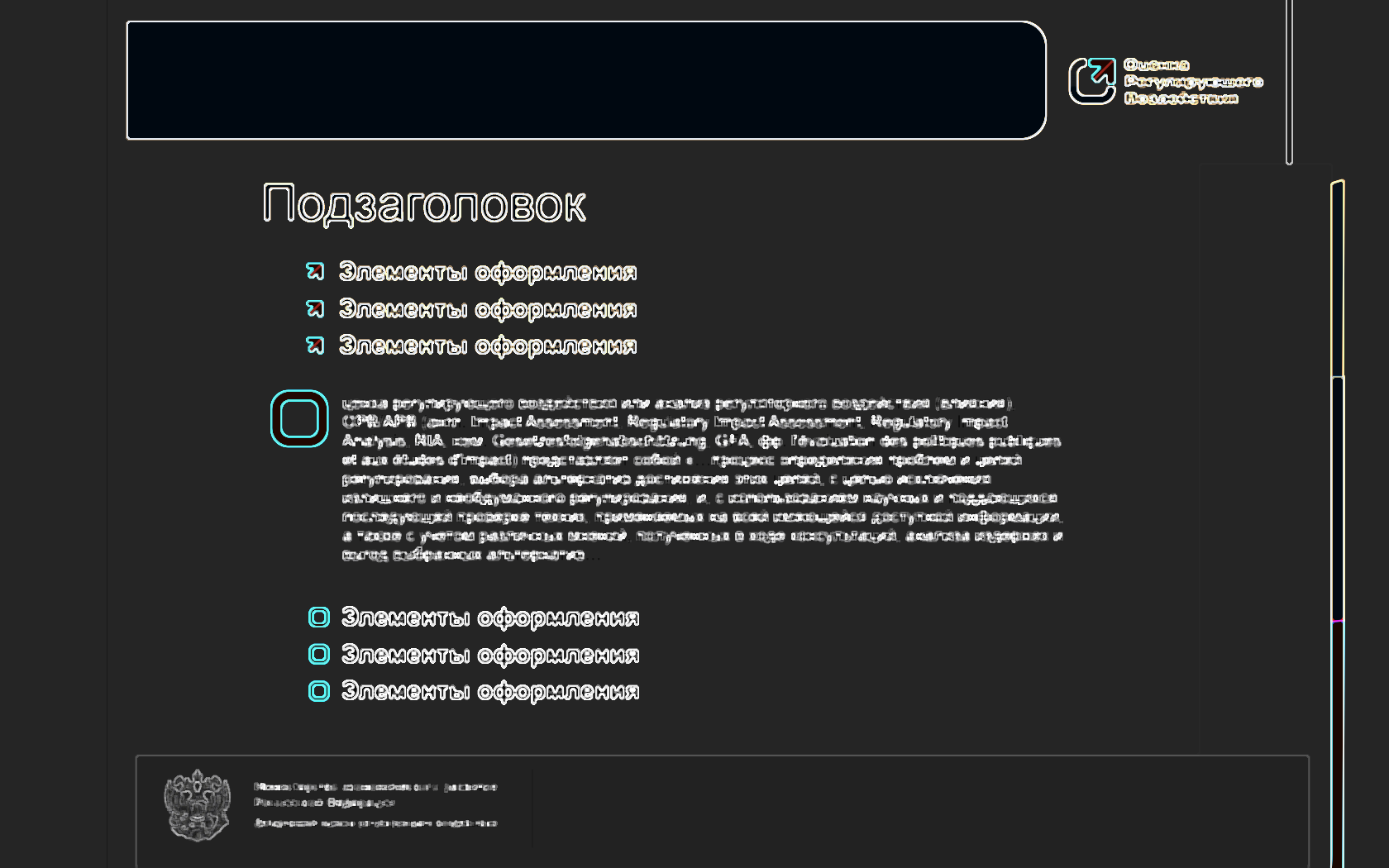 Отсутствует единый рынок строительных материалов
Реальность
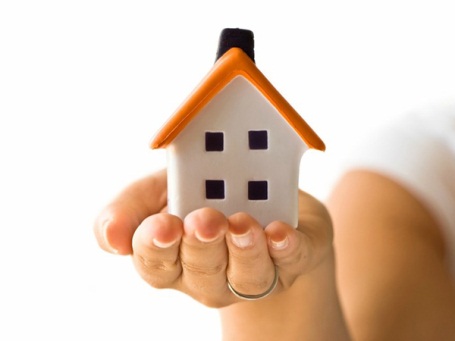 Ход событий
Ожидания
9
[Speaker Notes: Вопрос о ходе работы над проектом технического регламента Евразийского экономического союза «О безопасности зданий и сооружений, строительных материалов и изделий» (далее – проект регламента) рассматривался на заседаниях Коллегии Евразийской экономической комиссии (далее – Комиссия) 8 декабря 2015 г. и 29 декабря 2015 г.
По результатам было принято распоряжение Коллегии Комиссии об одобрении проекта Распоряжения Совета Комиссии.
Следует отметить, что Минэкономразвития России в целом поддерживает принятие проекта регламента. Вместе с тем отмечаем, что в соответствии с пунктом 3 перечня поручений Правительства Российской Федерации по градостроительной деятельности на 12 ноября 2015 г., направленным письмом Аппарата Правительства Российской Федерации от 16 ноября 2015 г. № П9-56269 (далее – Поручение), Минстрою России и Минэкономразвития России поручено направить в Комиссию проект технического регламента Евразийского экономического союза «О безопасности зданий и сооружений, строительных материалов и изделий» (далее – проект регламента), ранее представленный в Правительство Российской Федерации письмом Минэкономразвития России от 13 октября 2015 г. № 29155-ОФ/Д26и. 
Во исполнение указанного поручения Минстрой России направил доработанный проект регламента вместе с соответствующим комплектом документов к нему в Минэкономразвития России письмами от 7 октября 2015 г. № 32257-ЮР/08 и от 24 ноября 2015 г. № 37964-ЮР/08. 
Доработанный проект регламента был представлен в Комиссию письмом Минэкономразвития России от 17 ноября 2015 г. № 34368-АЦ/Д10и.
В настоящее время на Совете Комиссии (12 февраля 2016 г.) планируется принять распоряжения Совета Комиссии о ходе работы над проектом регламента (далее – проект распоряжения), ранее одобренный на Коллегии Комиссии 29 декабря 2015 г. 
Проектом распоряжения Совета Комиссии планируется поручить Правительству Российской Федерации:
1) Провести консультации по подготовке консолидированной редакции проекта технического регламента, соответствующей положениям международных договоров и актов, составляющих право Союза, с учетом рассмотрения вопросов, касающихся:
Определения понятия «потенциально опасная продукция» в целях обеспечения применения положений технического регламента в части оценки соответствия строительных материалов и изделий в форме подтверждения пригодности;
Применения в отношении продукции форм, схем и процедур оценки соответствия;
Целесообразности установления обязательных требований в отношении зданий и сооружений, а также положений, предусматривающих утверждение Комиссией документов, направленных на выполнение требований технического регламента в целях реализации принципов осуществления технического регулирования, установленных статьей 51 Договора о Евразийском экономическом союзе от 29 мая 2014 г. (далее – Договор).
2) Обеспечить организацию работ по подготовке перечней стандартов к техническому регламенту, предусмотренных пунктом 4 Протокола о техническом регулировании в рамках Евразийского экономического союза (приложение № 9 к Договору).
2. Правительству Российской Федерации, являющемуся ответственным разработчиком технического регламента, обеспечить представление в Комиссию в течение 30 календарных дней с даты вступления в силу настоящего распоряжения для рассмотрения на заседании Коллегии Комиссии в соответствии с Положением о порядке разработки, принятия, внесения изменений и отмены технического регламента Таможенного союза, утвержденным Решением Совета Комиссии от 20 июня 2012 г. № 48, проекта решения Совета Комиссии о принятии технического регламента (с приложением технического регламента), установив в этом решении, что технический регламент вступает в силу с 1 января 2018 г., но не ранее даты вступления в силу решения Коллегии Комиссии об утверждении перечней стандартов, предусмотренных пунктом 4 Протокола о техническом регулировании в рамках Союза (Приложение № 9 к Договору).
3. Настоящее распоряжение вступает в силу с даты его опубликования на официальном сайте Евразийского экономического союза в сети Интернет.
По результатам рассмотрения проекта распоряжения Совета Комиссии о ходе работы над проектом регламента (далее – проект распоряжения) отмечаем, что Минэкономразвития России поддержало принятие данного проекта распоряжения.
 
Вместе с тем результаты рассмотрения на Совете Комиссии проекта распоряжения в официальном порядке в Минэкономразвития России не поступили.]
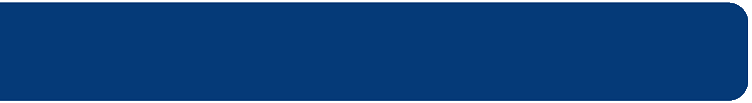 Пересмотр позиции Российской стороны по ТР ТС «О безопасности алкогольной продукции»
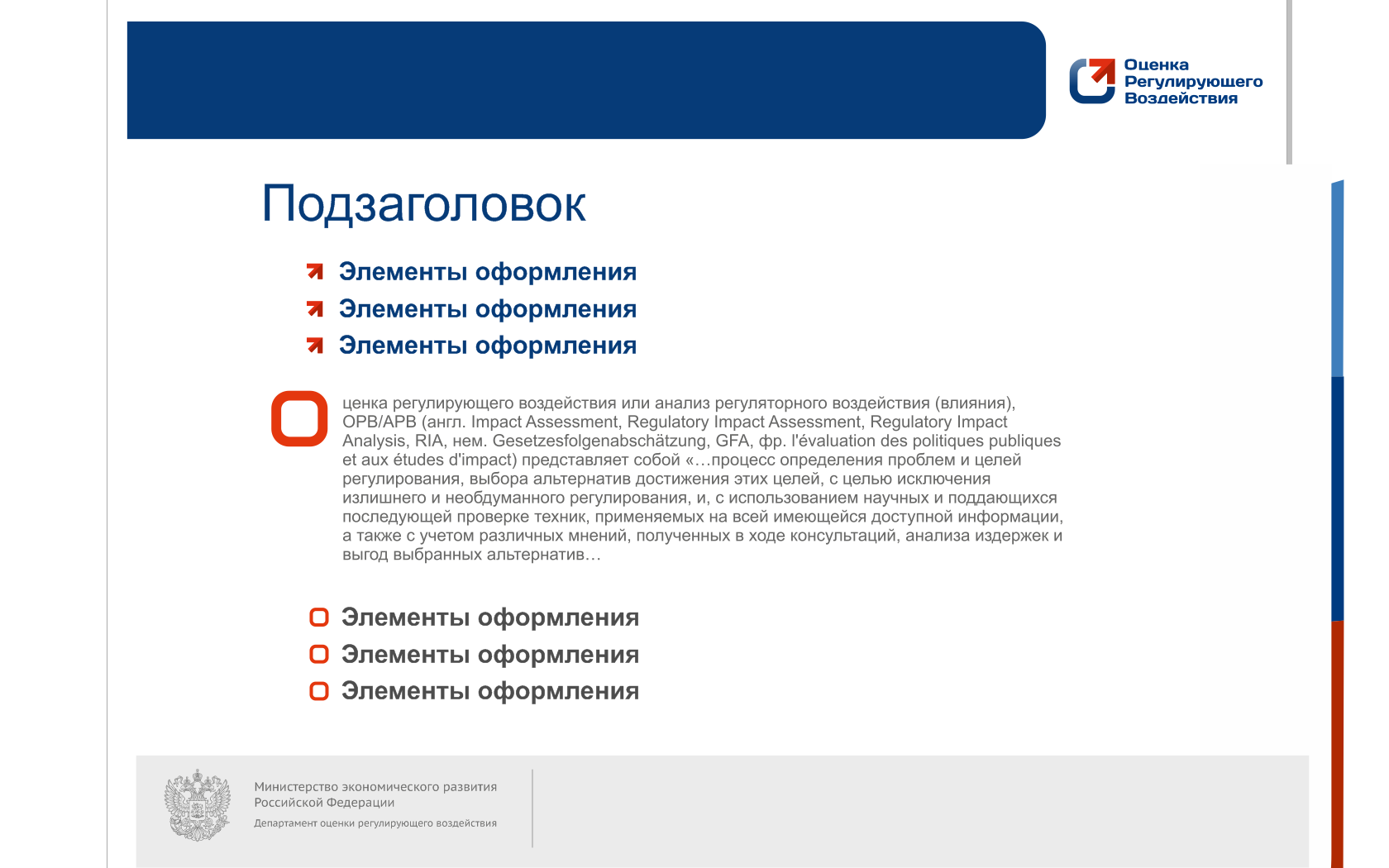 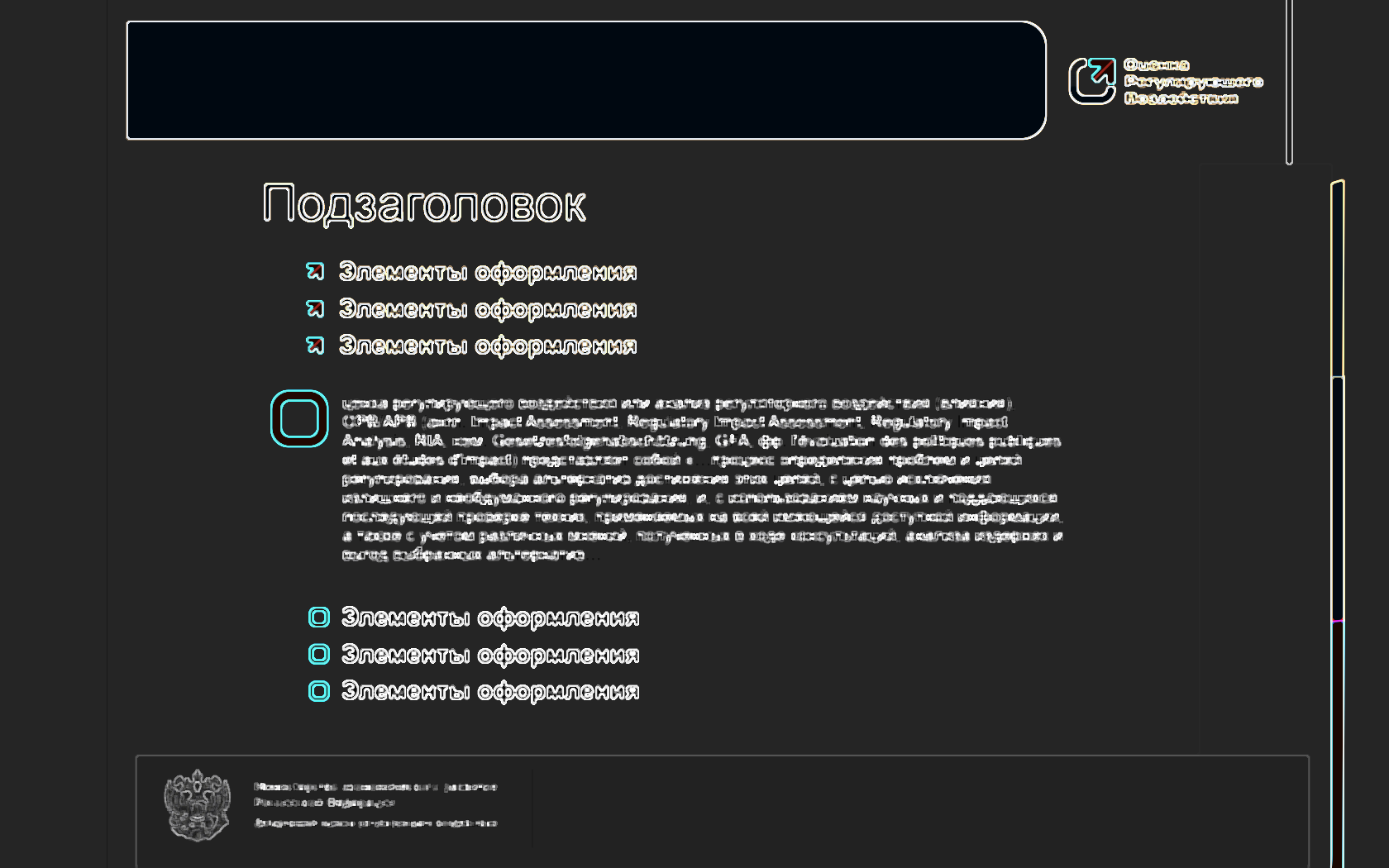 Отсутствуют  единые требования к алкоголю
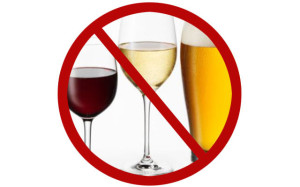 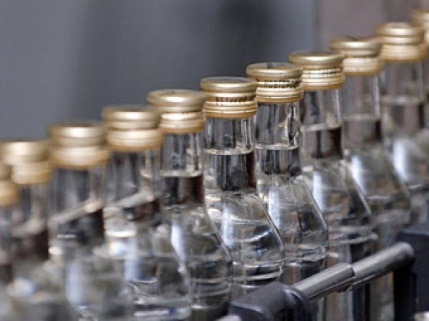 Реальность
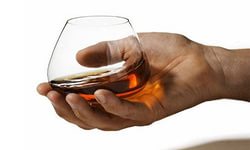 Ход событий
Ожидания
10
[Speaker Notes: Проект технического регламента Евразийского экономического союза «О безопасности алкогольной продукции» (далее - проект технического регламента) разработан Российской Федерацией (Росалкогольрегулированием) во исполнение Плана разработки ТР ТС № 103 и Плана разработки ТР ТС № 79.
Проект технического регламента по результатам внутригосударственного согласования в Российской Федерации одобрен с учетом изменений, предложенных Российской Федерацией (протокол заседания Подкомиссии по техническому регулированию применению санитарных, ветеринарно-санитарных и фитосанитарных мер (далее – Подкомиссия) от 26 марта 2013 г. № 1, утвержденный Первым заместителем Председателя Правительства Российской Федерации, председателем Правительственной комиссии по экономическому развитию и интеграции И.И. Шуваловым 11 апреля 2013 г.), и направлен на рассмотрение в Консультативный комитет.
По результатам совещания у Заместителя Председателя Правительства Российской Федерации А.Г. Хлопонина 11 февраля 2015 г. было поручено следующее.
Росалкогольрегулированию, Минэкономразвития России, Минпромторгу России принимать меры по отстаиванию позиции российской стороны по положениям проекта технического регламента, по которым имеются разногласия с белорусской и казахстанской сторонами, в том числе о сохранении в проекте технического регламента требования по содержанию не более 2% сахаросодержащих продуктов при производстве пива.
Росалкогольрегулированию представить в Правительство Российской Федерации проект соответствующего обращения Правительства Российской Федерации в Комиссию по данному вопросу.
С учетом состоявшегося обсуждения согласиться с предложением Росалкогольрегулирования о необходимости сохранения в национальном законодательстве требований к пиву, предусматривающих использование для его производства пивоваренного солода не менее 80%, и необходимости дополнительной проработки с уполномоченными органами стран-участниц Союза вопроса включения этих требований в проект регламента.
Признать целесообразность продления срока переходного периода до 31 декабря 2017 г. в отношении требований к пивоваренной продукции, предусмотренных проектом технического регламента.
Росалкогольрегулированию обеспечить согласование с заинтересованными федеральными органами исполнительной власти и направление в Минэкономразвития России предложения по данному вопросу в порядке, установленном постановлением Правительства Российской Федерации от 19 июня 2012 г. № 603 «О взаимодействии федеральных органов исполнительной власти с Евразийской экономической комиссией» (далее – Положение о взаимодействии федеральных органов исполнительной власти с Комиссией). Минэкономразвития России обеспечить в установленном порядке направление в Комиссию предложения, представленного Росалкогольрегулированием.
По результатам юридической экспертизы, проведенной Правовым департаментом Комиссии, проект технического регламента был существенно доработан и письмом от 22 мая 2015 г. № ВК-1273/16 доработанный проект технического регламента направлен в правительства государств – членов Евразийского экономического союза для рассмотрения с учетом результатов внутригосударственного согласования и представления в Комиссию позиции по неурегулированным разногласиям.
Минэкономразвития России письмом от 9 июля 2015 г. № 18244-ЛА/Д10и направило в Комиссию предложения и замечания к доработанному проекту технического регламента.
В целях рассмотрения неурегулированных разногласий государств-членов, а также замечаний и предложений по проекту технического регламента и дальнейшего рассмотрения на заседании Консультативного комитета и Коллегии Комиссии 8 октября 2015 года Комиссией проведено совещание в формате видеоконференции с участием руководителей (заместителей руководителей) представителей органов государств-членов (далее – Совещание). От российской стороны в совещании участие приняло Росалкогольрегулирование, в Минэкономразвития России информации о проведении совещания не поступало.
В отношении проекта технического регламента до настоящего времени сохраняются следующие неурегулированные разногласия сторон.
Пункт 25 проекта технического регламента предусматривает, что объем потребительской упаковки слабоалкогольных напитков не должен превышать 330 мл (за исключением слабоалкогольных напитков брожения). Указанное положение – позиция российской стороны, отраженная в таблице предложений российской стороны (не поддерживается сторонами: Республикой Казахстан, Республикой Беларусь и Кыргызской Республикой). 
Пункт 5 проекта технического регламента устанавливает определение понятия «пиво», предусматривающее ограничение применения сахаросодержащих продуктов при его производстве в размере 10%. По результатам внутригосударственного согласования российская сторона указывала на иной объем сахаросодержащих продуктов – не более 2%.
Пункт 5 проекта технического регламента устанавливает определение понятия «слабоалкогольные напитки», предусматривающее, в том числе запрет использования тонизирующих веществ (компонентов) в слабоалкогольных напитках. 
Следует отметить, что Республика Казахстан предлагает исключить указанный запрет. Вместе с тем итоги внутригосударственного согласования российской стороны не содержат предложений по запрету использования тонизирующих веществ (компонентов) в слабоалкогольных напитках. 
В связи с этим, по данным Комиссии, на 7-м заседании Консультативного комитета 29 ноября 2013 года, российская сторона не поддержала предложение Республики Казахстан по исключению указанного требования. 
Пунктом 43 проекта технического регламента установлено, что оценка соответствия алкогольной продукции требованиям технического регламента проводится в форме подтверждения соответствия (декларирования соответствия) (за исключением алкогольной продукции нового вида). Республика Беларусь предлагает заменить форму подтверждения соответствия алкогольной продукции на сертификацию. По результатам внутригосударственного согласования российская сторона не высказывала предложений по замене формы подтверждения соответствия. По данным Комиссии на 7-м заседании Консультативного комитета 29 ноября 2013 года российская сторона не поддержала предложение белорусской стороны.
 Проект Решения Коллегии Комиссии «О порядке введения в действие технического регламента Евразийского экономического союза «О безопасности алкогольной продукции» предусматривает запрет с 15 апреля 2018 года добавления ректификованного этилового спирта в вина ликерные, вина фруктовые, вина фруктовые крепленые, сусло фруктовое сброженно-спиртованное (фруктовый сброженно-спиртованный материал) при их производстве и выпуске в обращение. Республика Беларусь предлагает исключить положение о введении запрета на применение спирта этилового ректификованного из пищевого сырья при изготовлении фруктовых крепленых вин. По результатам внутригосударственного согласования российская сторона не высказывала предложений в указанной части. По данным Комиссии на 7-м заседании Консультативного комитета 29 ноября 2013 года российская сторона не поддержала предложение белорусской стороны.
По  итогам совещания 8 октября 2015 года Росалкогольрегулирование и Департамент технического регулирования и аккредитации Комиссии внес ряд изменений в проект технического регламента. Обращаем внимание на следующие изменения.
Предлагается изменить редакцию понятия «пивоваренное сырье» – «пищевая продукция, используемая для изготовления пива и (или) напитков, изготавливаемых на основе пива (пивных напитков), в том числе пивоваренный солод, специальный пивоваренный солод, концентрат пивного сусла, солодовый экстракт, зернопродукты, хмель, хмелепродукты, сахаросодержащие продукты и продукты их переработки (сахарный колер), плодовое и иное растительное сырье и (или) продукты их переработки, натуральные вкусоароматические вещества, физиологически функциональные пищевые компоненты», исключив из него слова «и продукты их переработки (сахарный колер), плодовое и иное растительное сырье и (или) продукты их переработки, натуральные вкусоароматические вещества, физиологически функциональные пищевые компоненты». 
Таким образом, предлагается представить определение понятия «пивоваренное сырье» в следующей редакции: «пищевая продукция, используемая для изготовления пива и (или) напитков, изготавливаемых на основе пива (пивных напитков), в том числе пивоваренный солод, специальный пивоваренный солод, концентрат пивного сусла, солодовый экстракт, зернопродукты, хмель, хмелепродукты, сахаросодержащие продукты.
По мнению представителей бизнес-сообщества новая редакция может привести к ограничениям использования той или иной рецептуры.
Представляется нецелесообразным изменять редакцию понятия «пивоваренное сырье», представив ее в редакции, одобренной в рамках внутригосударственного согласования в Российской Федерации.
Предлагается дополнить проект технического регламента понятием «контрольный образец алкогольной продукции» - «образец продукции, отобранный от партии продукции, выпускаемой в обращение, в целях решения спорных вопросов между сторонами относительно ее подлинности и соответствия требованиям регламента».
Обращаем внимание, что по тексту проекта технического регламента указанное понятие не встречается, таким образом, его включение в проект технического регламента представляется избыточным.
Вывод: таким образом, проект технического регламента поддерживается при условии его доработки с учетом замечаний российской стороны.
По результатам обсуждения на Консультативном комитете при Коллегии Комиссии 17-18 октября 2015 г. разногласия по проекту технического регламента урегулированы не были. 
По результатам обсуждения Росалькогольрегулированию было рекомендовано:
Совместно с уполномоченными органами Республики Армения провести дополнительные консультации. 
Совместно с Роспотребнадзором представить в Комиссию обоснование установления в проекте технического регламента Союза «О безопасности алкогольной продукции» запрета использования тонизирующих веществ (компонентов) в слабоалкогольных напитках.
При этом пунктом 5.2 Протокола заседания Консультативного комитета Комиссии - Комиссии было поручено направить проект технического регламента и комплект документов к нему на рассмотрение на заседание Коллегии Комиссии в установленном порядке с учетом неурегулированных разногласий.]
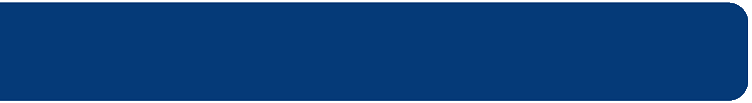 Толкование и разъяснение правоприменения ТР ТС
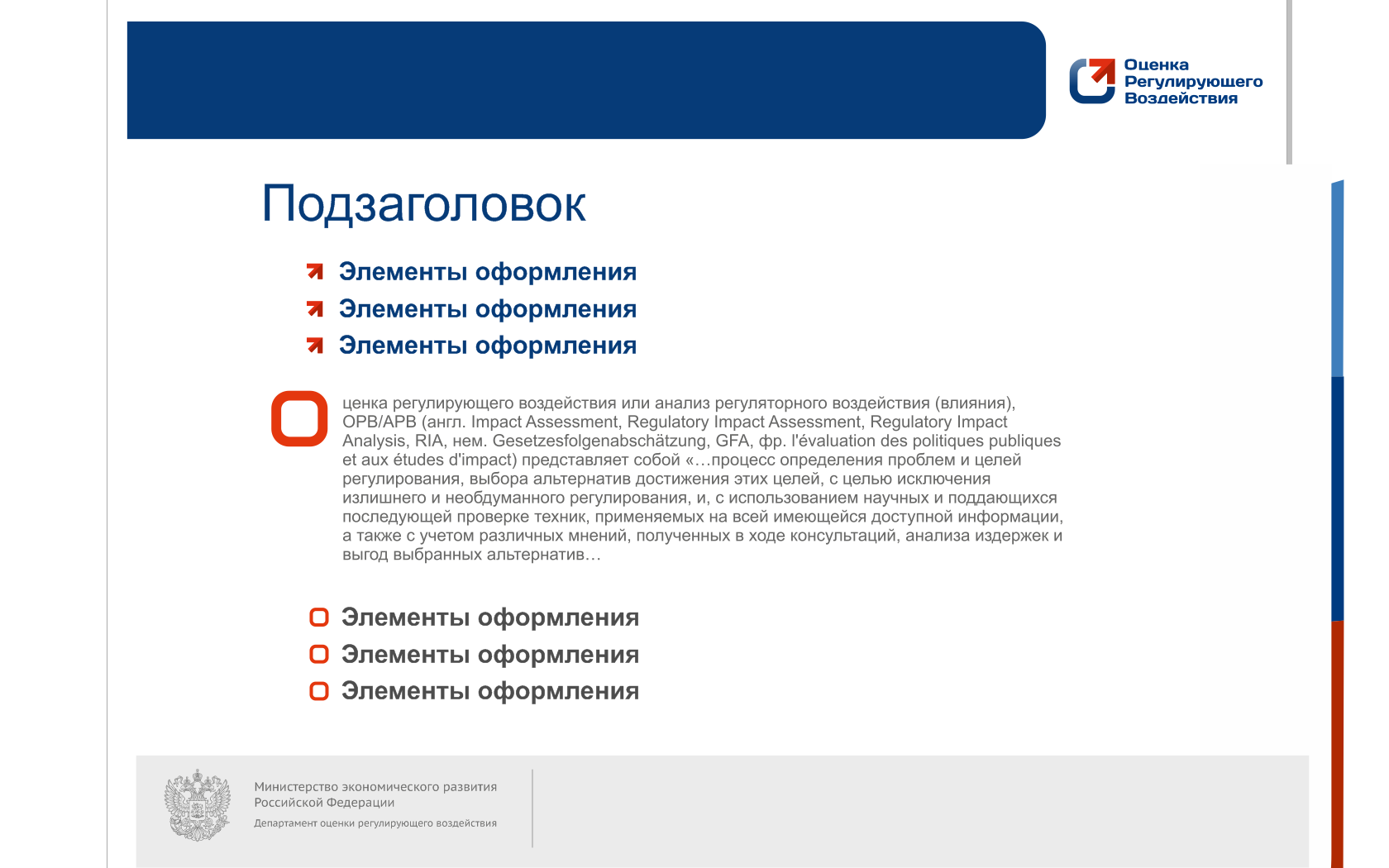 КОГО
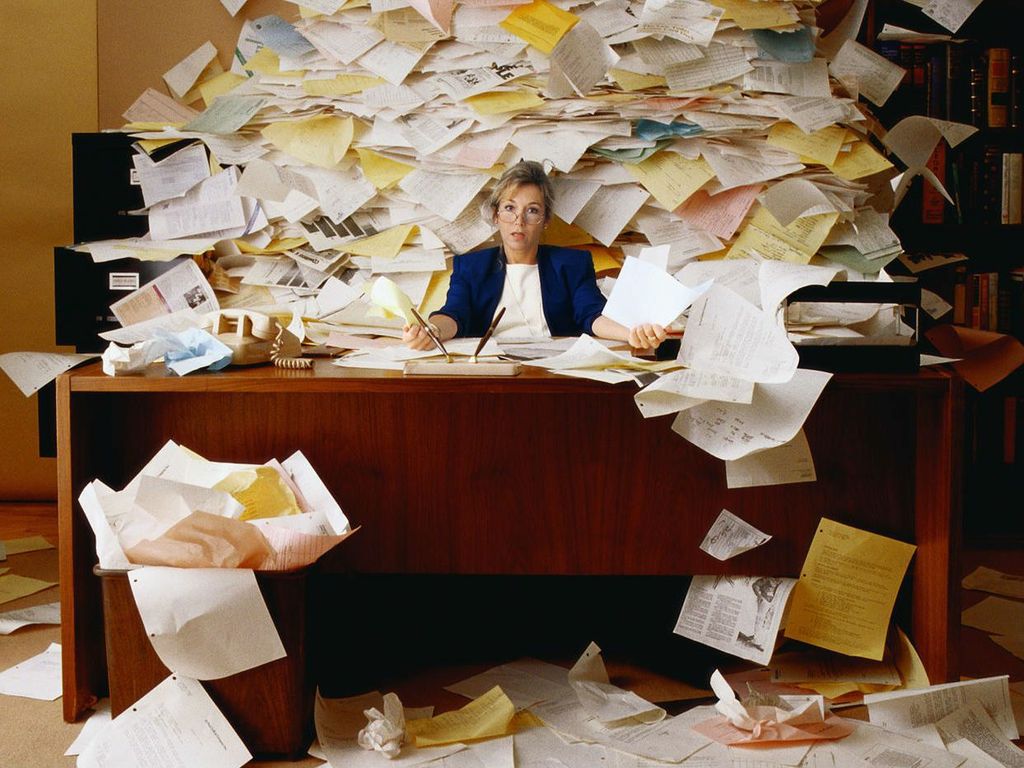 СЛУШАТЬ?
11
[Speaker Notes: Особо актуальной при применении технических регламентов является проблема разъяснений (толкований) положений технических регламентов.
В соответствии с Договором единственным органом, наделенный правом представления официальных разъяснений (толкования) в рамках Союза – является Суд Евразийского экономического союза (далее – Суд). Так, в соответствии с пунктом 46 Приложения № 2 к Договору Суд предоставляет разъяснения положений Договора, международных договоров в рамках Союза и решений органов Союза, а также по заявлению сотрудников и должностных лиц органов Союза и Суда положений Договора, международных договоров в рамках Союза и решений органов Союза, связанных с трудовыми правоотношениями.
Вместе с тем в условиях динамичного развития Союза, представляемых Судом разъяснений может быть недостаточно для эффективного введения бизнеса на территории Союза.
Бизнес обращается за разъяснениями в иные инстанции.
Так, в настоящее время представление разъяснений по обращениям заявителей осуществляют: Евразийская экономическая комиссия, Минпромторг России, Минсельхоз России, уполномоченные органы по контролю (надзору) за соблюдением требований технических регламентов, например, Роспотребнадзор, Росакогольрегулирование, Россельхознадзор, ФТС России, а также органы государственной власти Республики Беларусь и Республики Казахстан.
Следует отметить, что большое количество разъясняющих инстанций в свою очередь порождают большое противоречащих друг-другу разъяснений, что создает дополнительные сложности при введении бизнеса.
Отмечаем, что в соответствии с пунктом 13 Приложения № 1 Комиссия наделена правом выпускать рекомендации, не имеющие обязательного характера.
Разработка указанных рекомендация предусмотрена, в том числе в случае поступления от государств-членов и (или) юридических и физических лиц аналогичных запросов, касающихся, в том числе необходимости разъяснения вопросов применения положений решений Комиссии. В данном случае член Коллегии в соответствии с установленным Высшим советом Комиссии распределением обязанностей между членами Коллегии вправе инициировать разработку проекта соответствующей рекомендации Комиссии (пункт 98 Регламента работы Комиссии).
Необходимо отметить, что разработка рекомендаций потребует длительного времени, поскольку данные акты Комиссии потребуют проведения процедуры согласования между государствами-членами Союза в порядке и сроки установленные Регламентом работы Комиссии.
Кроме того, разработка указанных рекомендаций будет проводиться исключительно по наиболее важным вопросам, что в свою очередь не снимает проблемы, связанной с надлежащим применением требований технических регламентов и необходимости получения оперативных разъяснений по вопросам применения технических регламентов.
Таким образом, единственным выходом из сложившейся ситуации могло бы стать установление формализованной процедуры представления официальных разъяснений в отношении применения технических регламентов. Таковая в настоящее время отсутствует.
Один из подходов по указанному вопросу предлагается Минпромторгом России.
В соответствии с ним участниками процедур представления разъяснений являются наделенные полномочиями национальные органы государств - членов Таможенного союза, осуществляющие и (или) координирующие работы по техническому регулированию, орган Стороны, ответственный за разработку технического/ соразработчик  регламента Таможенного союза, орган Стороны – осуществляющий государственный контроль (надзор) за требованиями технического регламента Таможенного союза, таможенные органы Сторон и другие заинтересованные органы Сторон, а также представители бизнес - сообщества, органы по сертификации, испытательные лаборатории и другие заинтересованные лица.
В соответствии с указанным подходом органы Сторон – обеспечивают рассмотрение обращения заинтересованных лиц в отношении применения отдельных положений технического регламента и направляют предложения (позицию) по существу обращения (на электронном и бумажном носителях) (далее – экспертное заключение) в уполномоченный орган Стороны по техническому регулированию (например, Минпромторг России).
Уполномоченный орган Стороны по техническому регулированию обеспечивает  рассмотрение обращения применения отдельных положений технического регламента заинтересованных лиц (далее – разъяснения применения) и экспертное заключение заинтересованных органов Сторон и вырабатывает позицию о применении  отдельных положений технического регламента и опубликовывает разъяснения на своем официальном сайте в сети Интернет.
Сроки рассмотрения обращения заинтересованных лиц определяются в соответствии с законодательством  государств - членов Таможенного союза.
Уполномоченный орган Стороны по техническому регулированию направляет  копию разъяснения применения в Комиссию, которая размещается на официальном сайте Комиссии в сети Интернет в соответствующем разделе.
В случае, когда разъяснение подготовлено двумя или более уполномоченными  органами Сторон по техническому регулированию и имеет различия в  применении,  Комиссия информирует уполномоченные органы Стороны по техническому регулированию о проведении консультаций по выработке единой позиции и (или) урегулирования разногласий.
По итогам консультаций, оформленных протоколом, уполномоченные  органы  Стороны по техническому регулированию готовят единое разъяснение применения (экспертное заключение) и Комиссия размещает его на официальном сайте Комиссии в сети Интернет в соответствующем разделе.]
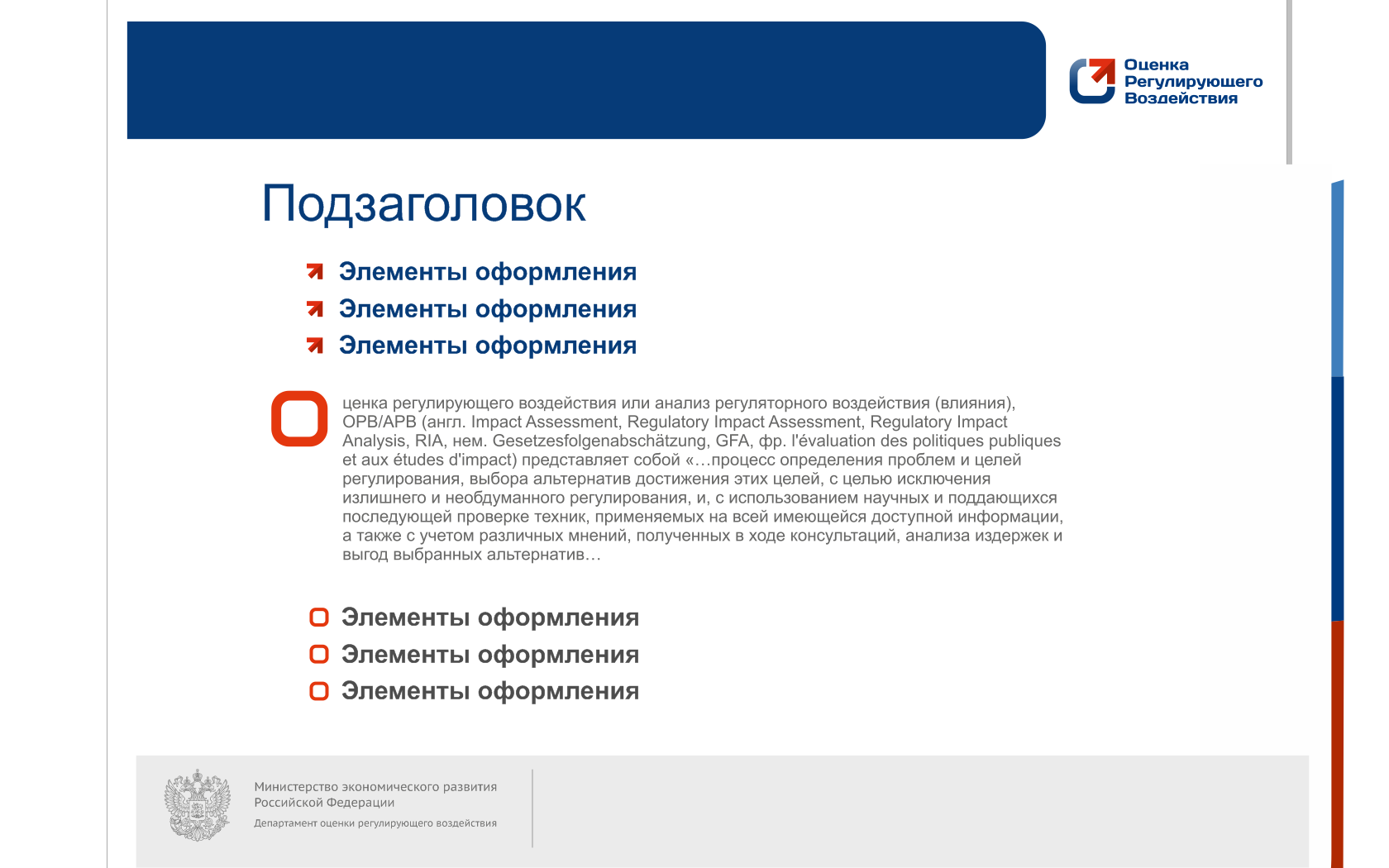 Предложения Минэкономразвития России по предоставлению разъяснений ТР ТС
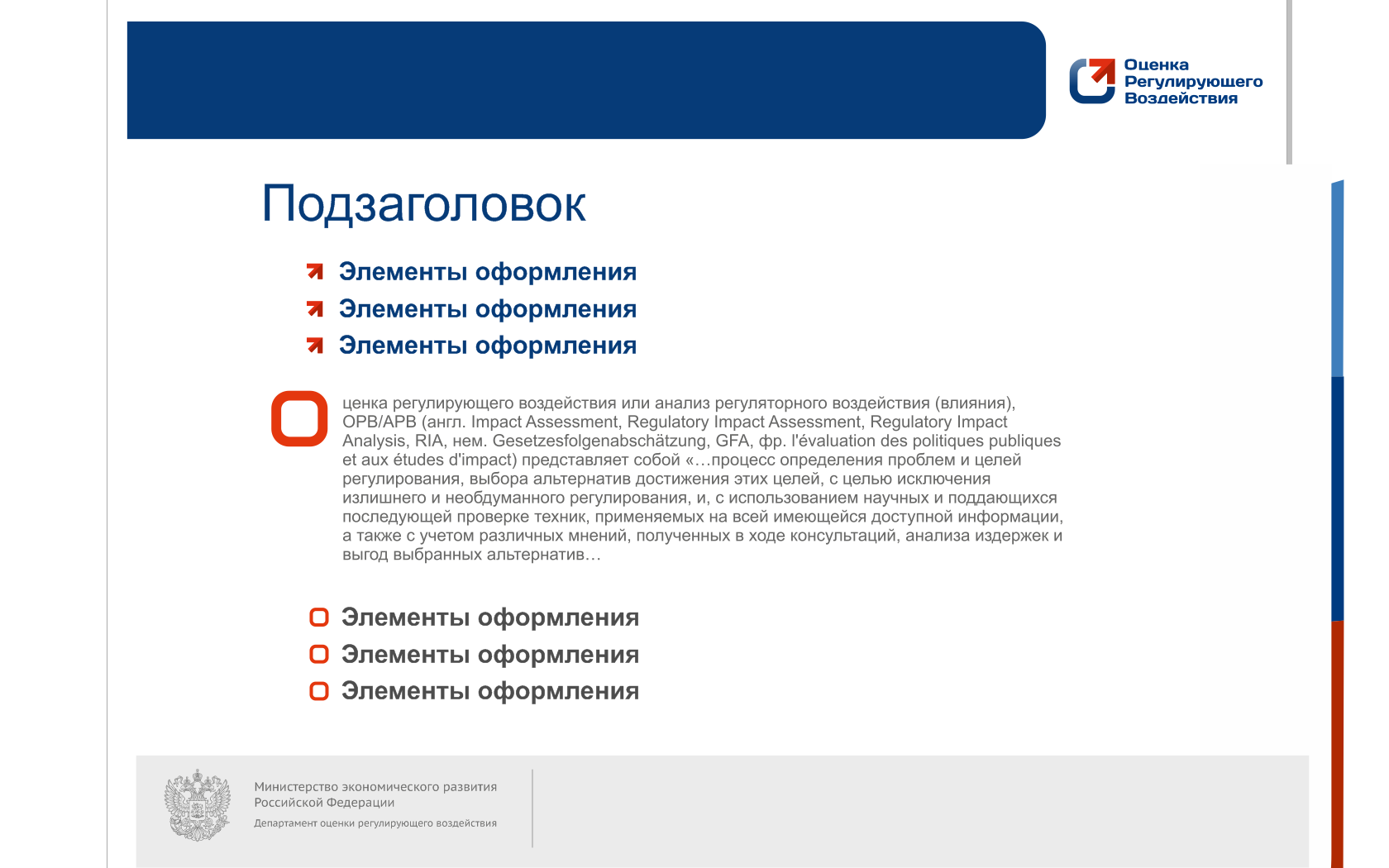 4. Евразийская экономическая комиссия (ЕЭК) проводит согласование проекта рекомендации с РБ, РК, РА, КР и принимает ее в порядке, установленном регламентом ЕЭК
3. Минпромторг России вносит через Минэкономразвития России проект рекомендации в ЕЭК
2. Минпромторг России, как орган по техрегулированию готовит и согласовывает совместно с ФОИВами проект рекомендации ЕЭК в порядке, установленном постановлением Правительства РФ о порядке взаимодействия ФОИВ с ЕЭК
1. ФОИВ направляют копии обращений заинтересованных лиц и своих ответов в Минпромторг России
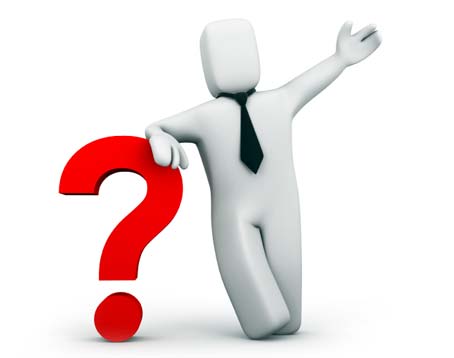 Заинтересованное лицо обращается в ФОИВ
12
[Speaker Notes: В соответствии с пунктом 13 Приложения № 1 к Договору о Союзе, подписанного 29 мая 2014 года (далее – Договор), Евразийская экономическая комиссия (далее – Комиссия) в пределах своих полномочий принимает решения, имеющие нормативно-правовой характер и обязательные для государств-членов, распоряжения, имеющие организационно-распорядительный характер, и рекомендации, не имеющие обязательного характера.
Необходимо отметить, что в соответствии с Договором принятие рекомендаций отнесено как к компетенции Совета Комиссии (пункт 29 Приложения № 1 к Договору), так и Коллегии Комиссии (пункт 43 Приложения № 1 к Договору).
Согласно подпункту 6 пункта 43 Приложения № 1 к Договору Коллегия Комиссии разрабатывает рекомендации по вопросам, касающимся формирования, функционирования и развития Союза.
В соответствии с пунктом 98 Регламента работы Комиссии, утвержденного Решением Высшего Евразийского экономического совета от 23 декабря 2014 г. № 98, (далее – Регламент работы Комиссии) разработка рекомендаций предусмотрена в случае поступления от государств-членов и (или) юридических и физических лиц аналогичных запросов, касающихся, в том числе необходимости разъяснения вопросов применения положений решений Комиссии. 
В данном случае член Коллегии Комиссии в соответствии с установленным Высшим советом Комиссии распределением обязанностей между членами Коллегии Комиссии вправе инициировать разработку проекта соответствующей рекомендации Комиссии. 
Учитывая изложенное, Минэкономразвития России предложило формализовать разъяснения технических регламентов, принимаемые Комиссией, в виде соответствующих рекомендаций Комиссии.
Одновременно Минэкономразвития России отметило, что в связи с вступлением в силу Договора от 29 мая 2014 г., а также Регламента работы Комиссии, утвержденного Решением Высшего Евразийского экономического совета от 23 декабря 2014 г. № 98, Правительство Российской Федерации утвердило новое Положение о взаимодействии федеральных органов исполнительной власти с Евразийской экономической комиссией» (далее – Положение о взаимодействии), утвержденное постановлением Правительства Российской Федерации от 21 октября 2015 г. № 1126 (вступило в силу с 4 ноября 2015 г.).
При этом Положением о взаимодействии регулируются вопросы подготовки и согласования федеральными органами исполнительной власти проектов рекомендаций Комиссии.
Учитывая изложенное, Минэкономразвития России предложило доработать проект Порядка разъяснений положений ТР ЕАЭС (далее – проект порядка), ранее разработанный Минпромторгом России, с учетом Положения о взаимодействии.
В частности, Минэкономразвития России предложило установить в Порядке разъяснений положение о необходимости направления федеральными органами исполнительной власти копий обращений заинтересованных лиц по вопросу применения технических регламентов и своих ответов в Минпромторг России.
Минпромторг России, как орган по техническому регулированию, будет анализировать поступающую информацию и на ее основе проводить разработку соответствующих проектов рекомендаций Комиссии. 
Указанные проекты рекомендаций Комиссии будут согласовываться Минпромторгом России в порядке, установленном Положением о взаимодействии, с заинтересованными федеральными органами исполнительной власти, а также через Минэкономразвития России направляться в Комиссию.
Следует отметить, что предложения Минэкономразвития России обсуждались 2 декабря 2015 г. на заседании подкомиссии по техническому регулированию, применению санитарных, ветеринарно-санитарных и фитосанитарных мер Правительственной комиссии по экономическому развитию и интеграции (пункт 3 раздела X протокола заседания подкомиссии от 2 декабря 2015 г. № 2).
По результатам заседания указанной подкомиссии Минпромторгу России совместно с Минэкономразвития России и иными заинтересованными федеральными органами исполнительной власти поручено доработать проект порядка разъяснений положений технических регламентов с учетом Положения о взаимодействии, а также Регламента работы Комиссии.]
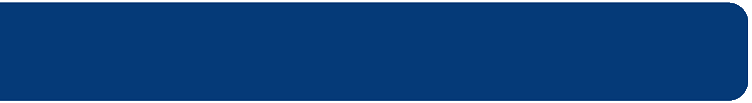 Информационные ресурсы ОРВ
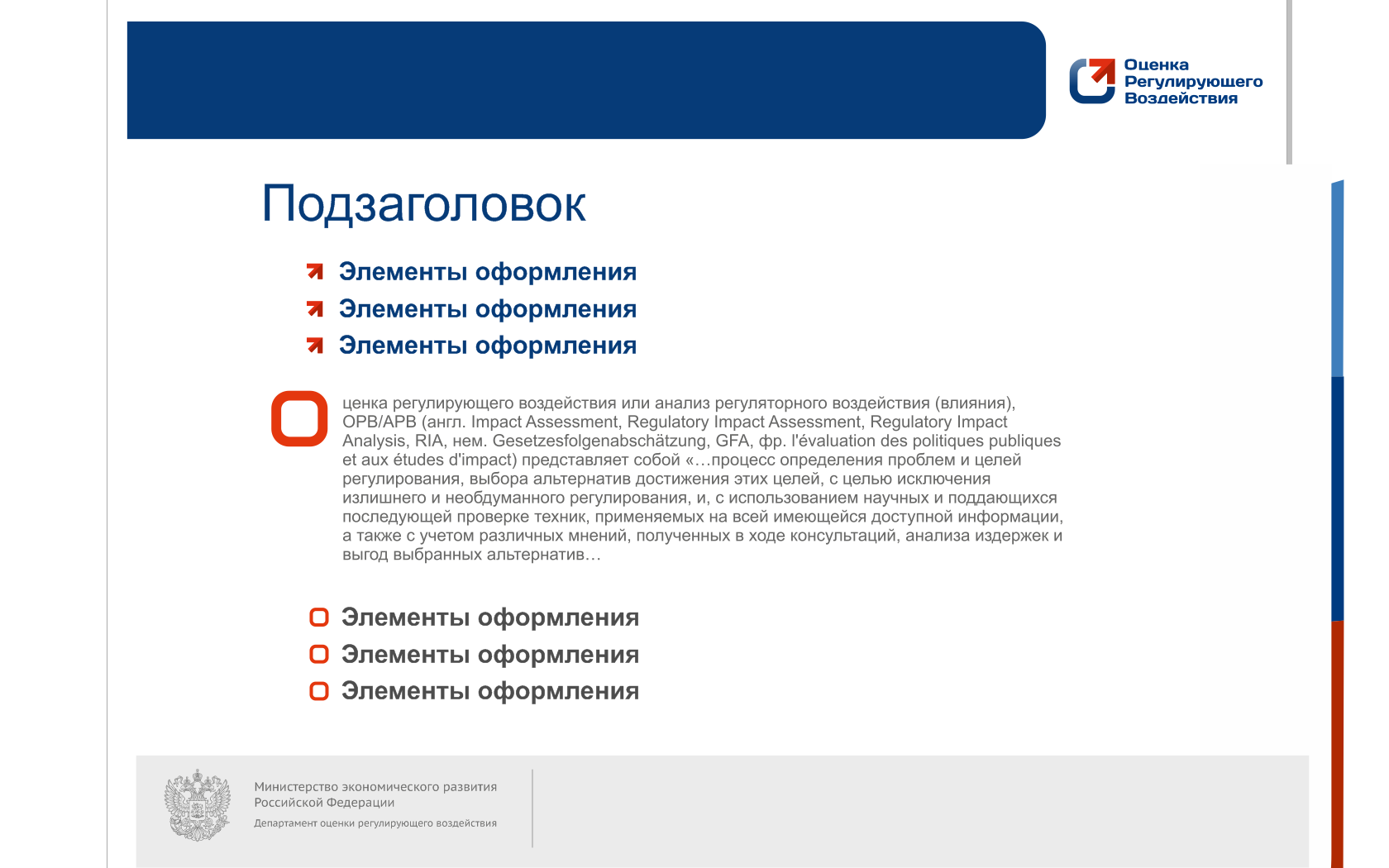 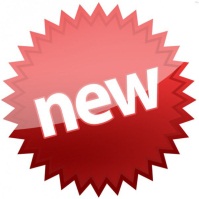 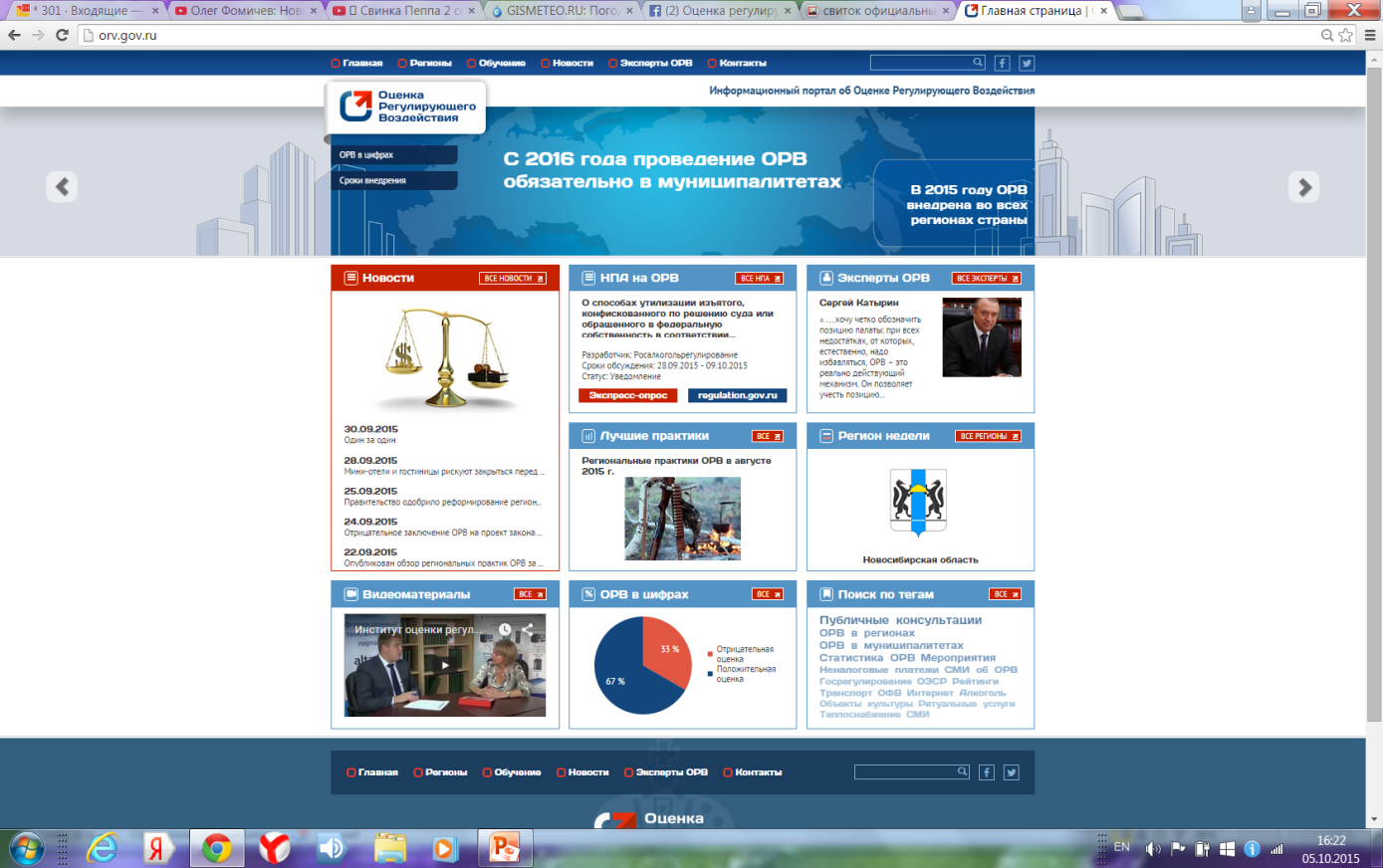 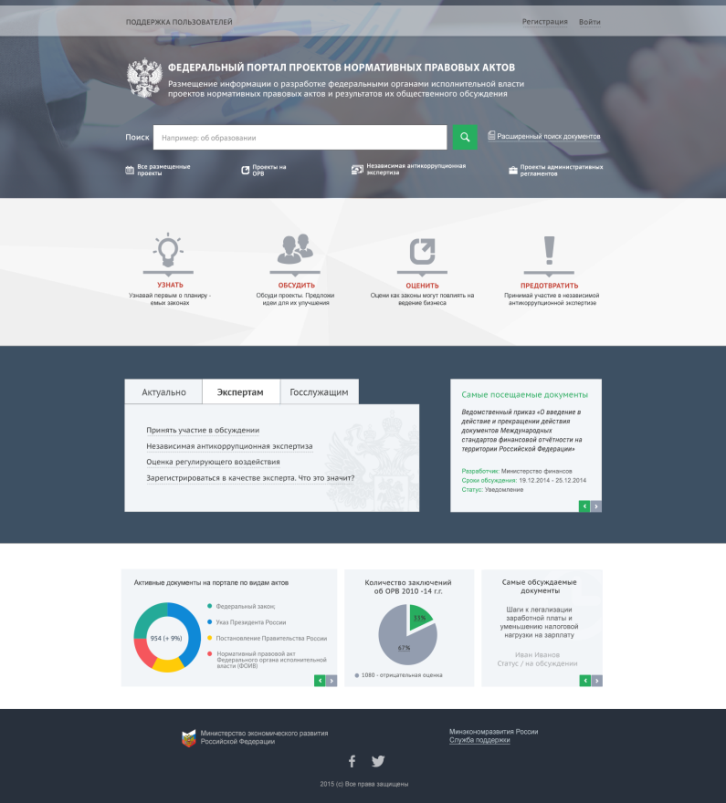 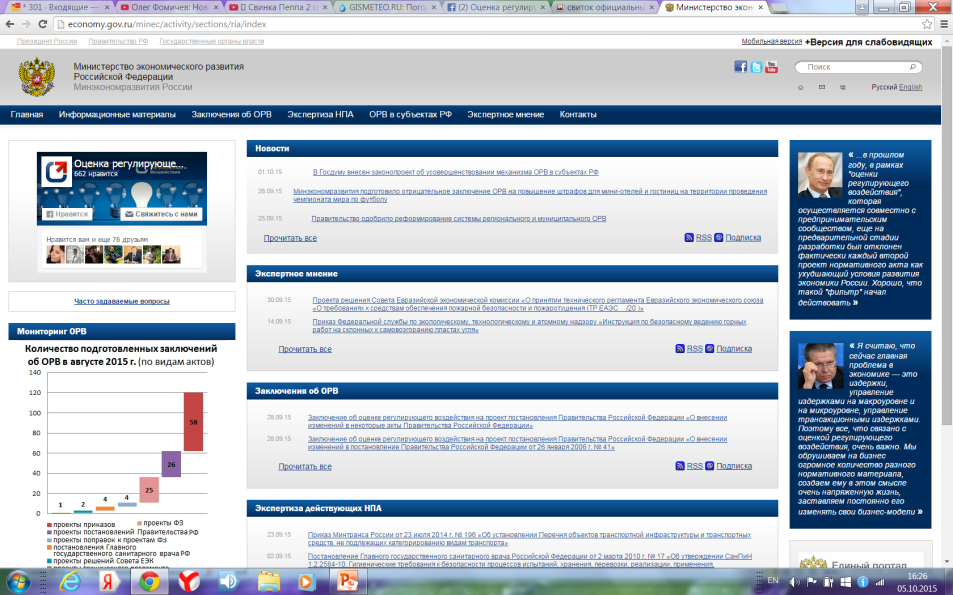 Economy.gov.ru/RIA
Страница ОРВ на официальном сайте МЭР
«Оценить»: процедура ОРВ на портале regulation.gov.ru
ORV.GOV.RU
Информационный портал об ОРВ
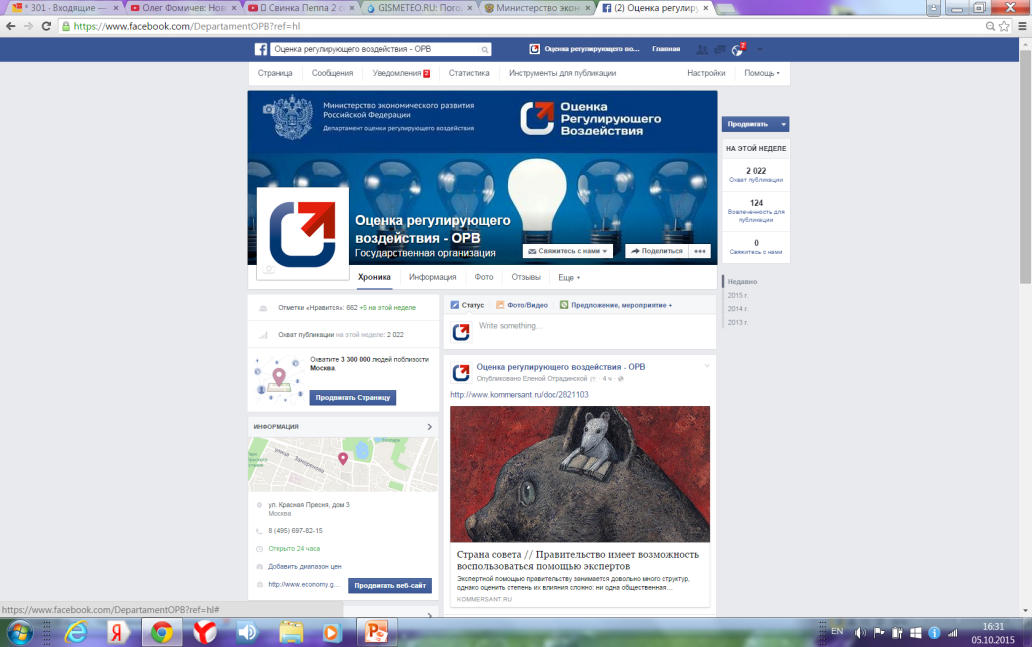 Facebook.com/DepartamentOPB
13
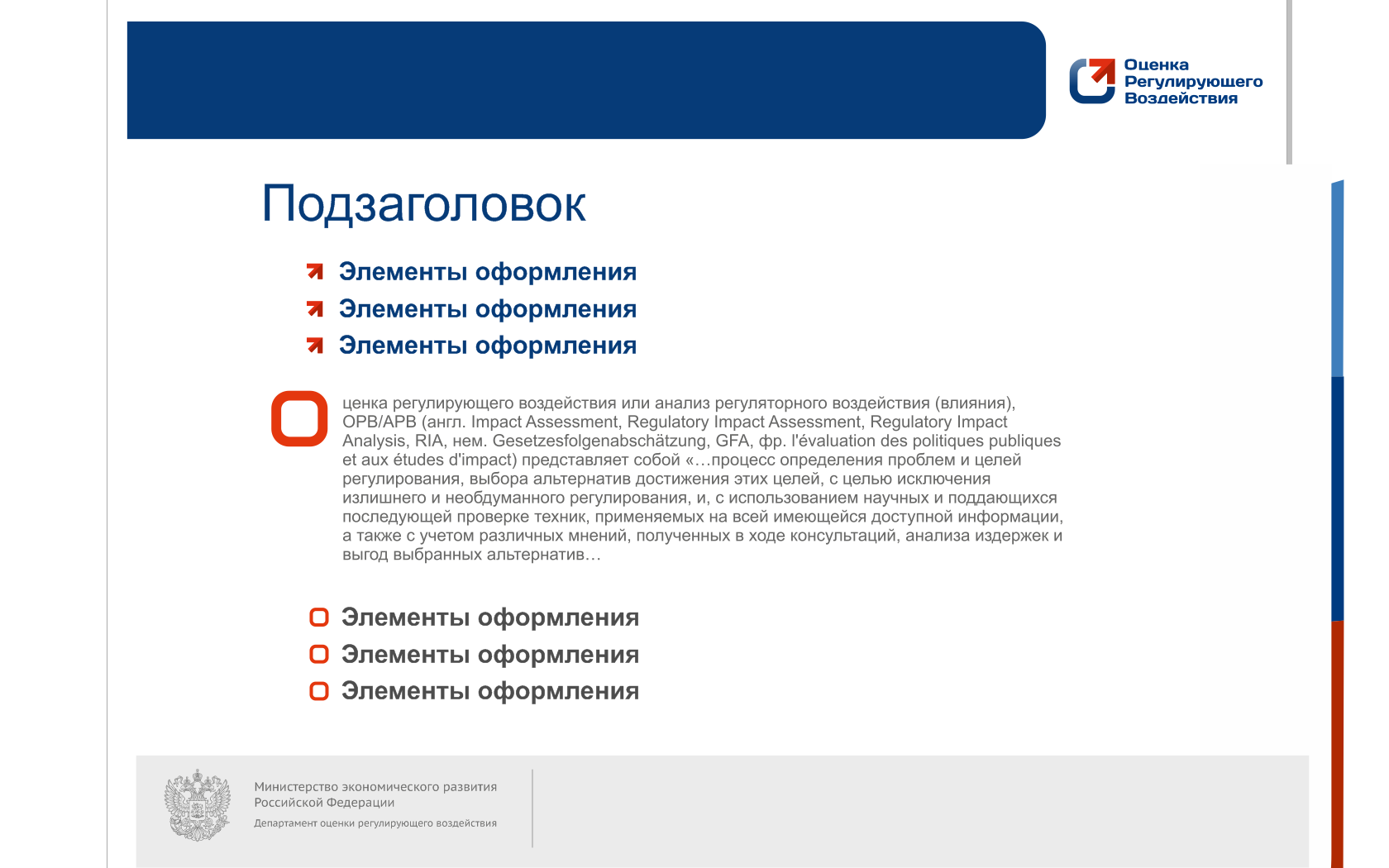 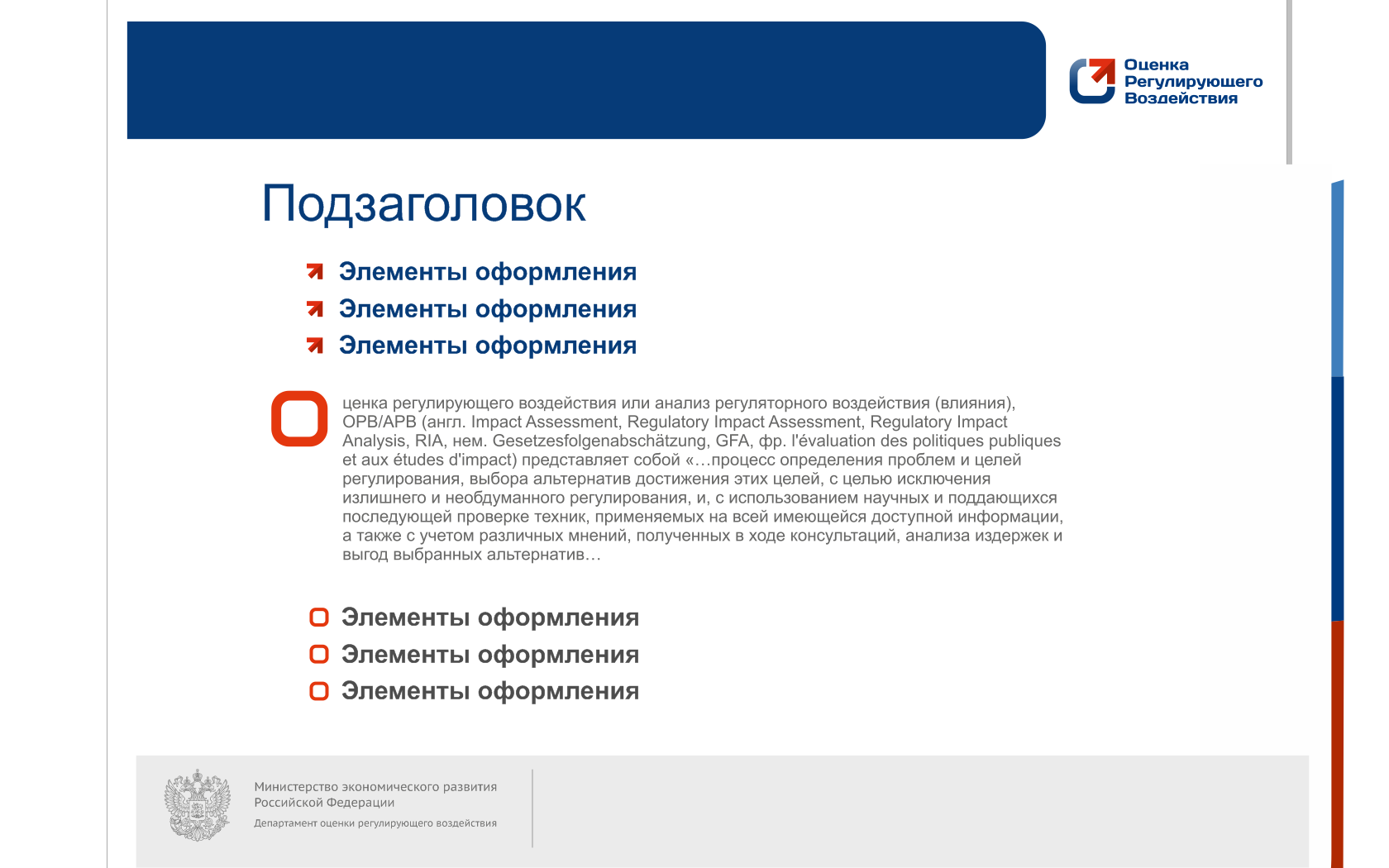 Спасибо за внимание!
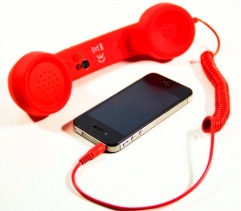 Живулин 
Вадим Александрович
8 495 650 87 00, доб. 2605
DORV@economy.gov.ru
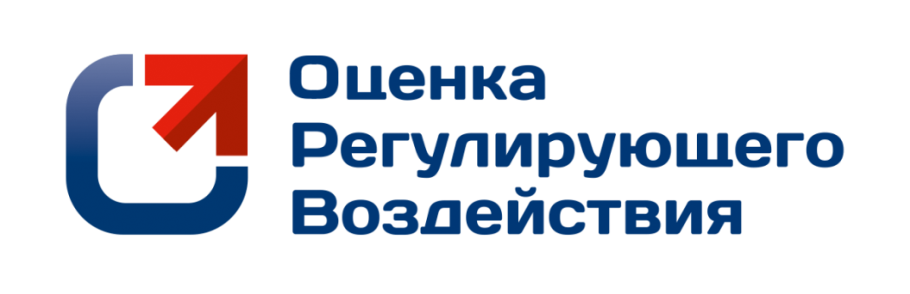 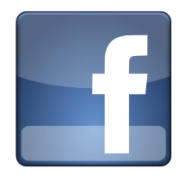 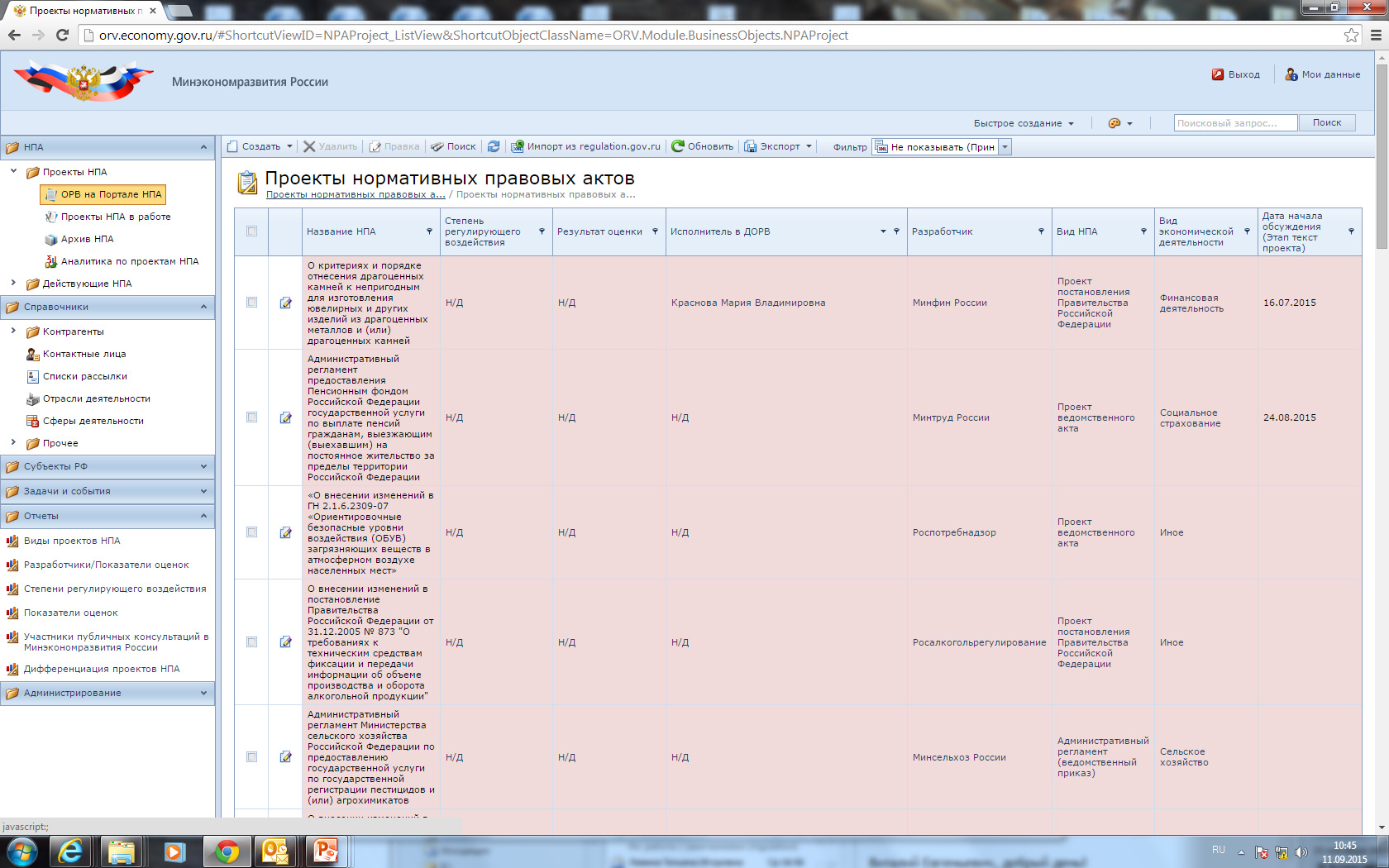 www.facebook.com/DepartamentOPB
www.orv.gov.ru
http://economy.gov.ru/ria